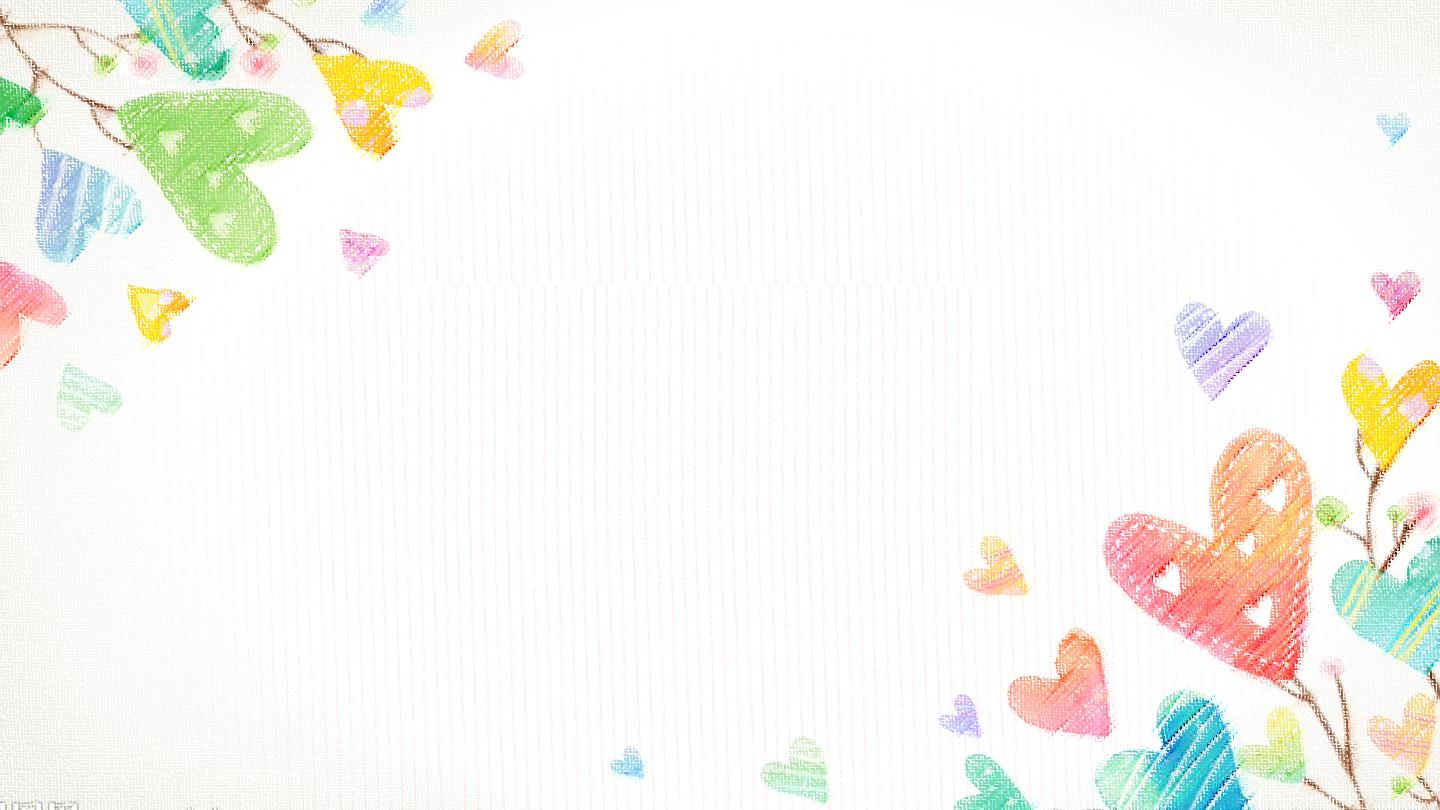 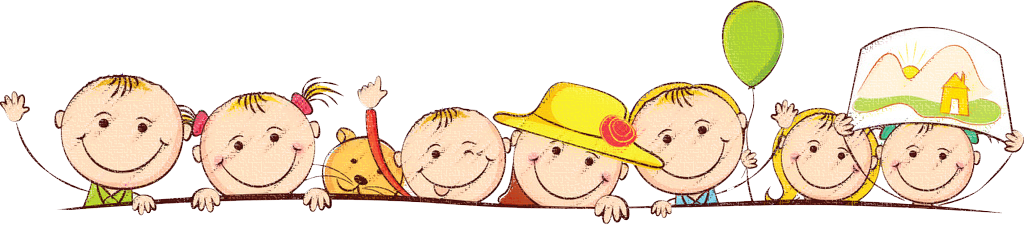 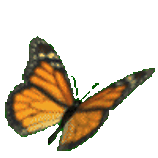 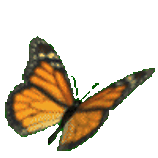 Chào mừng các em đến với tiết Tiếng Việt
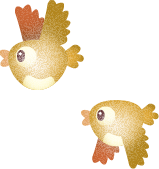 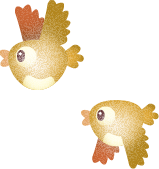 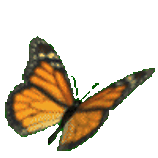 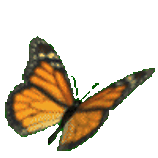 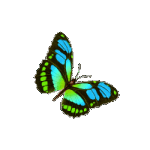 MÁI ẤM GIA ĐÌNH
Tuần 14
Bài
26
MẸ
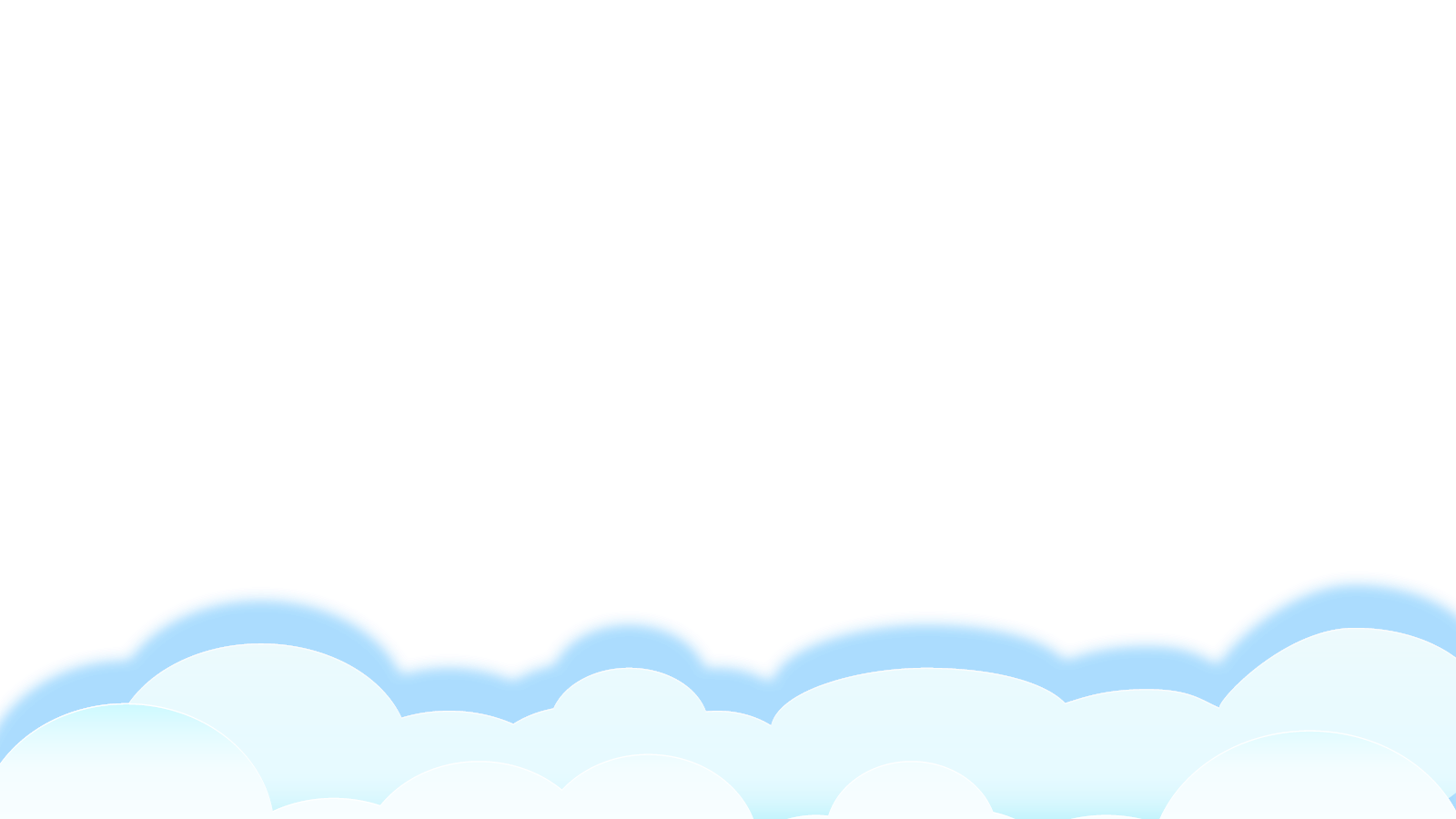 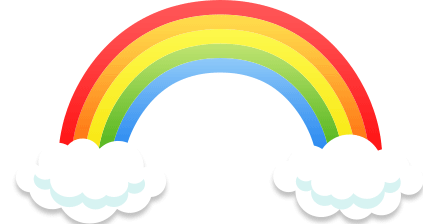 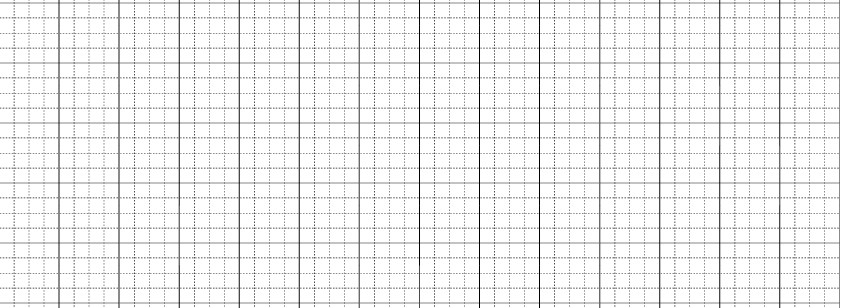 Thứ hai ngày 12 tháng 12  năm 2022.
Tiếng Việt
Đọc: Mẹ
Trần Quốc Minh
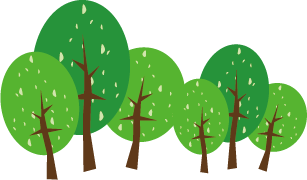 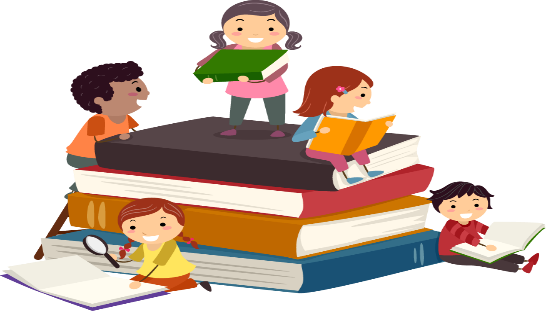 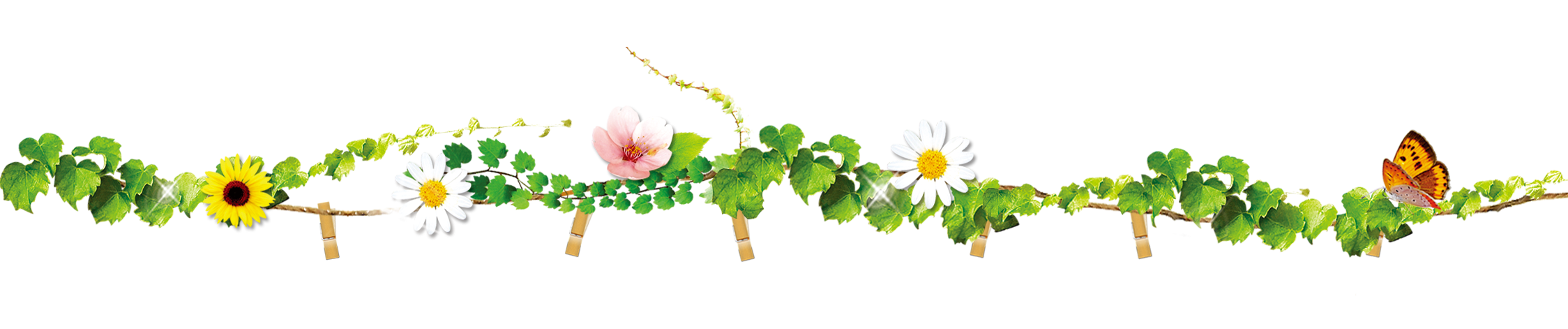 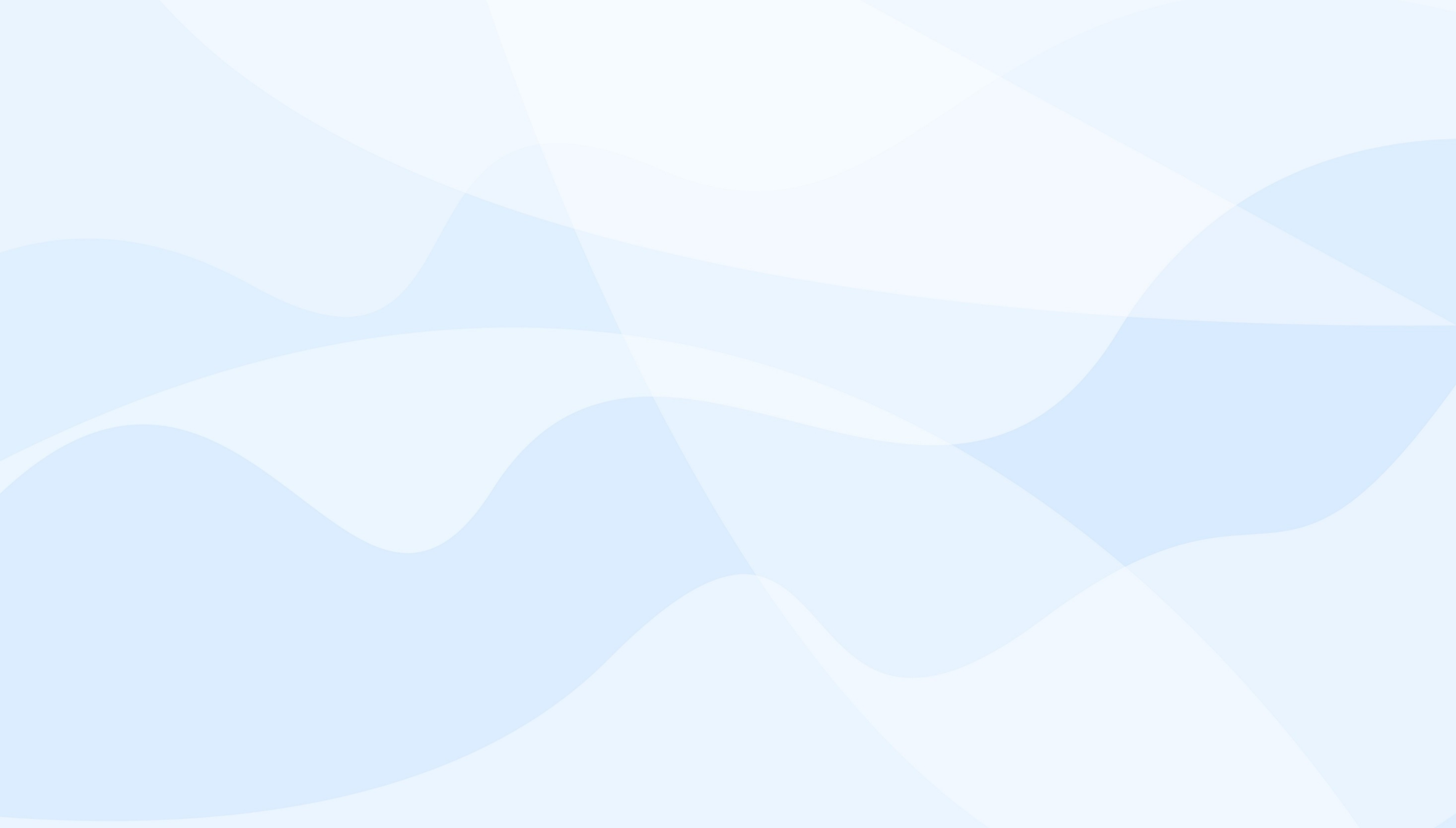 Đọc đúng, rõ ràng bài thơ Mẹ, biết ngắt đúng nhịp thơ, nhấn giọng phù hợp.
Mục tiêu bài học
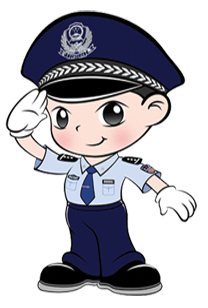 Sau bài học này các con sẽ:
Trả lời được các câu hỏi có liên quan đến bài đọc.
Biết chia sẻ những trải nghiệm, suy nghĩ, cảm xúc có liên quan đến bài đọc
Hãy kể cho bạn nghe một việc mà mẹ và người thân đã làm để chăm sóc em.
ĐỌC
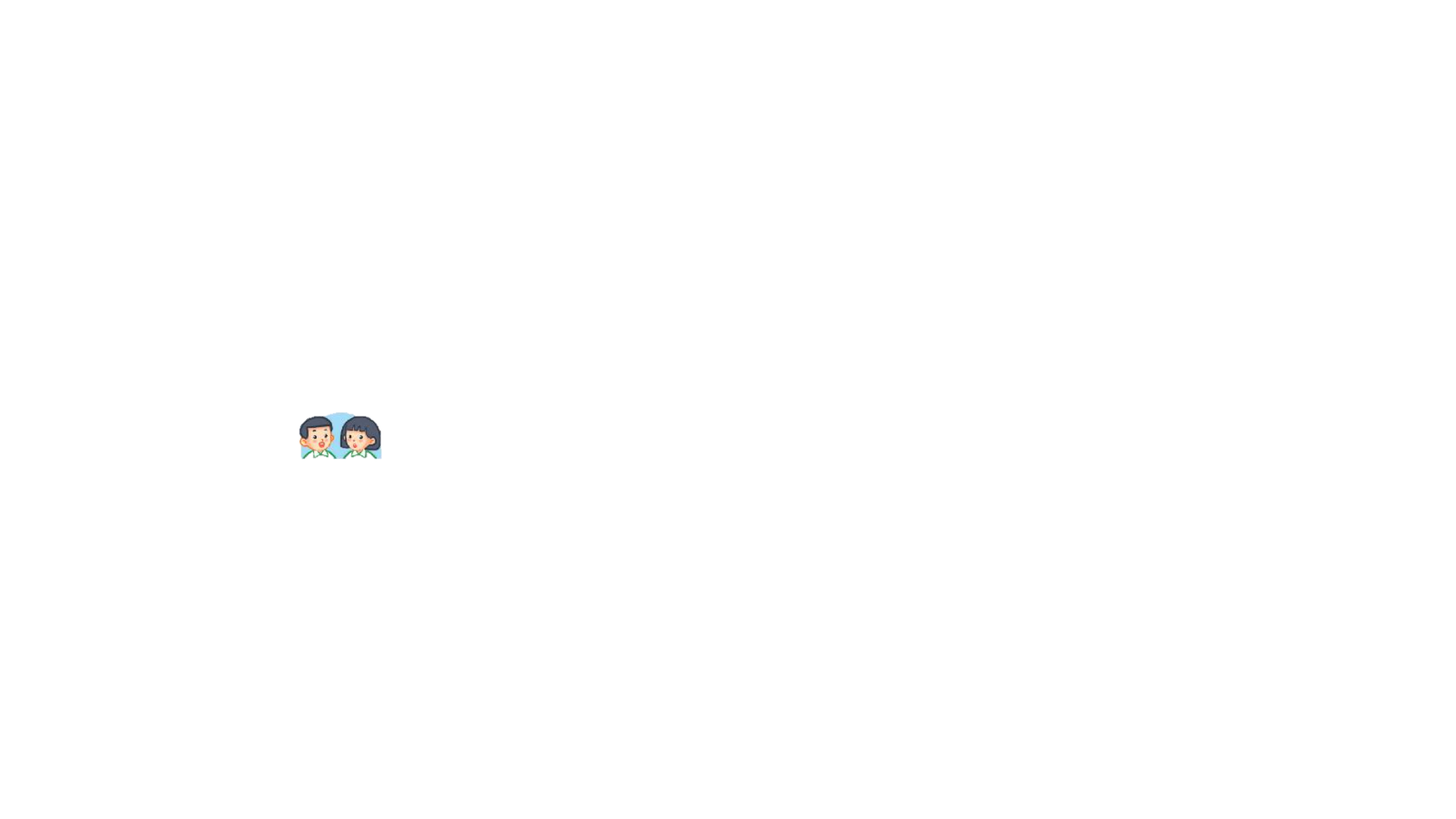 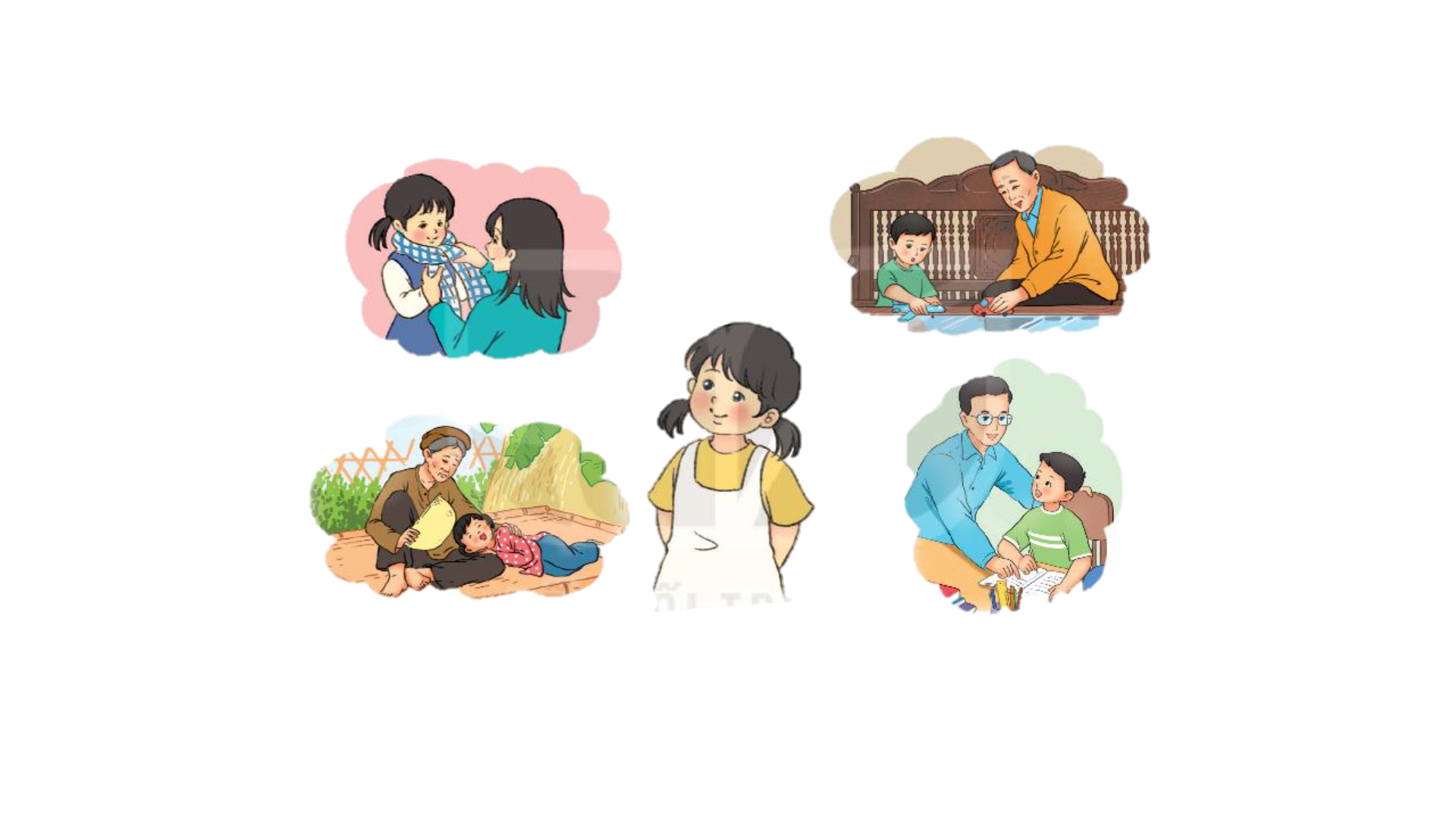 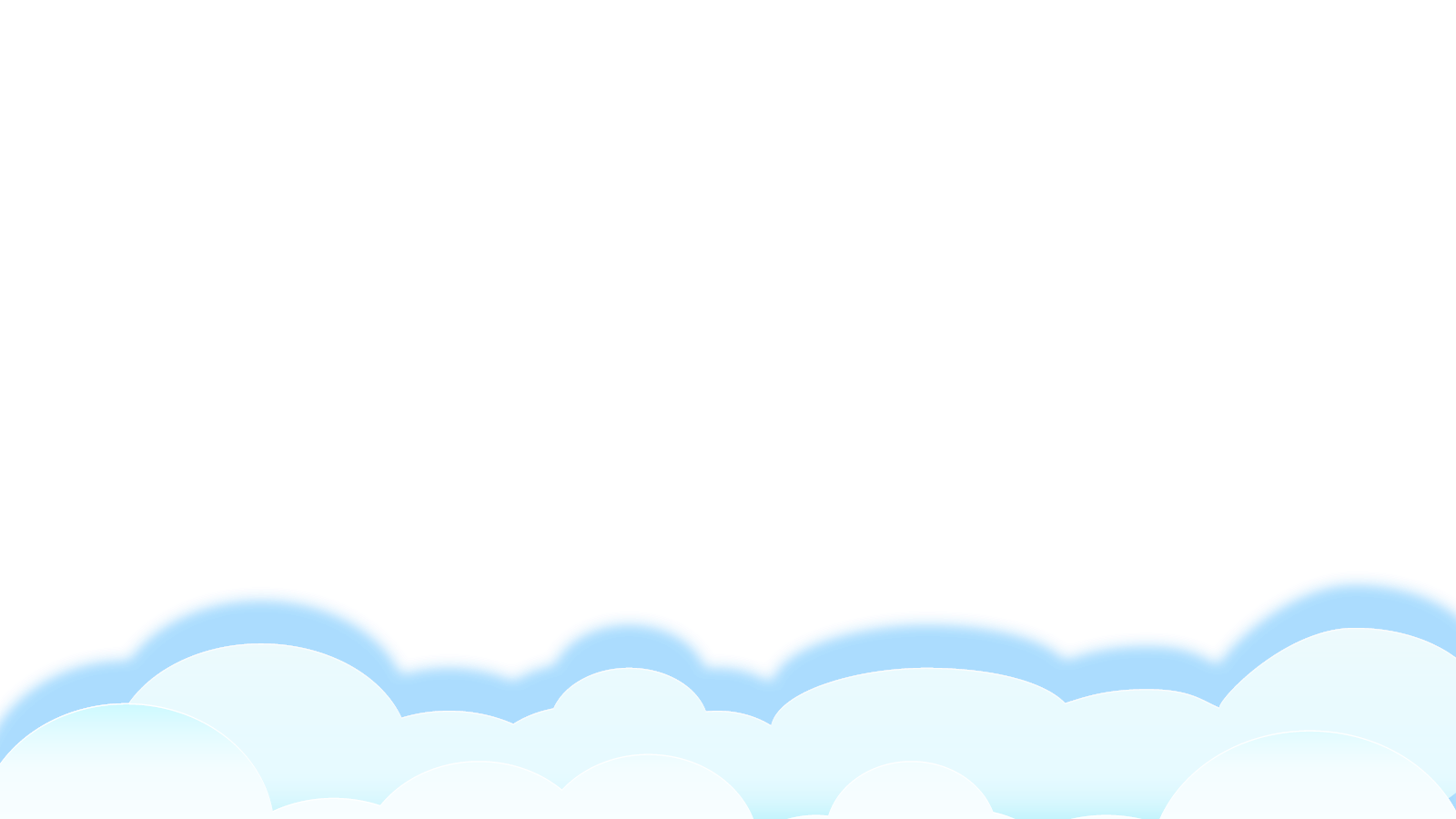 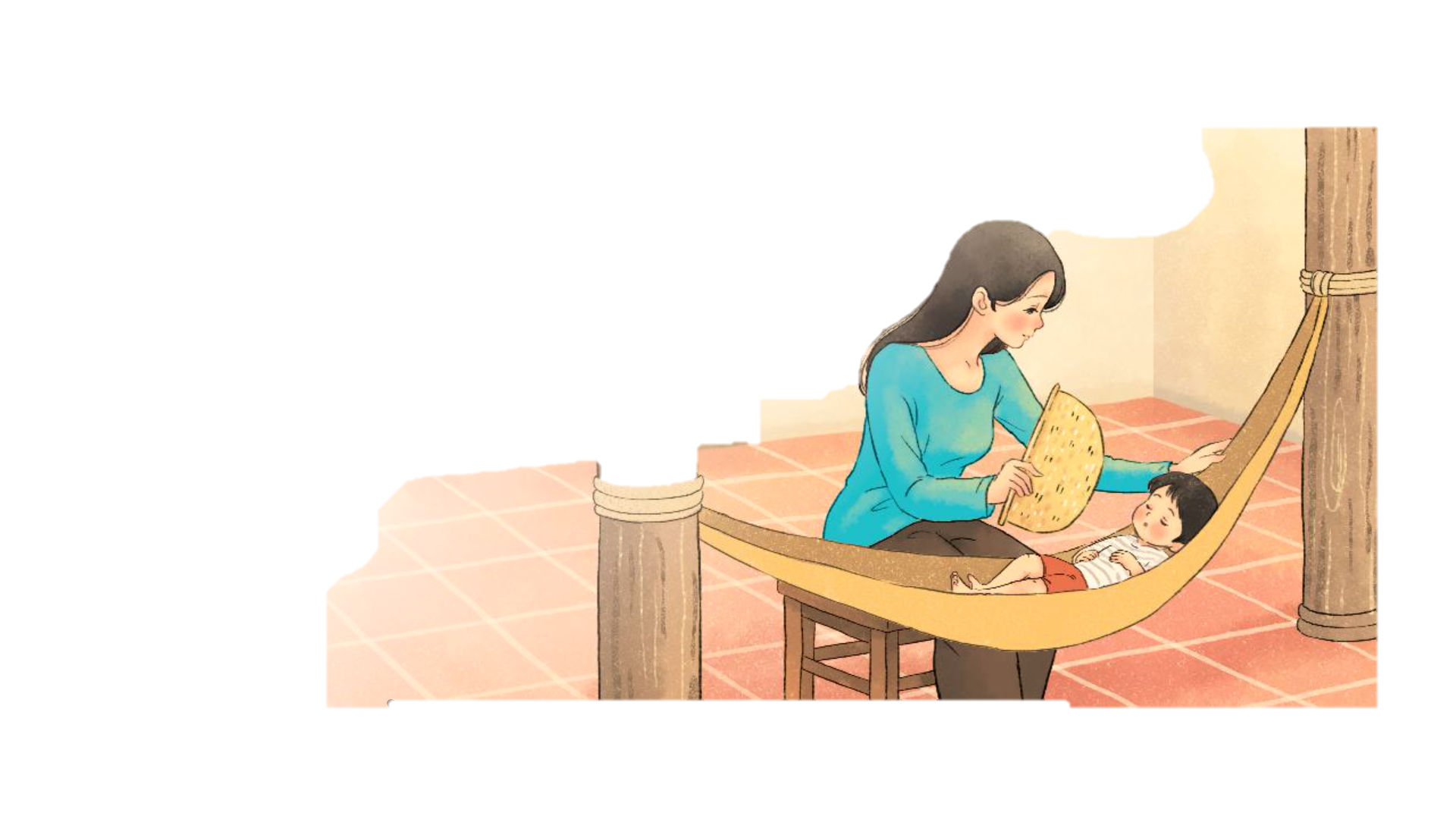 MẸ
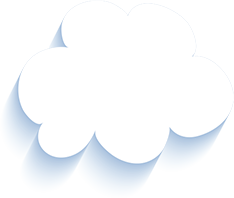 Đọc mẫu
Lặng rồi cả tiếng con ve
Con ve cũng mệt vì hè nắng oi.
Nhà em vẫn tiếng ạ ời
Kẽo cà tiếng võng mẹ ngồi mẹ ru.
Lời ru có gió mùa thu
Bàn tay mẹ quạt mẹ đưa gió về.
Những ngôi sao thức ngoài kia
Chẳng bằng mẹ đã thức vì chúng con.
Đêm nay con ngủ giấc tròn
Mẹ là ngọn gió của con suốt đời.
			(Trần Quốc Minh)
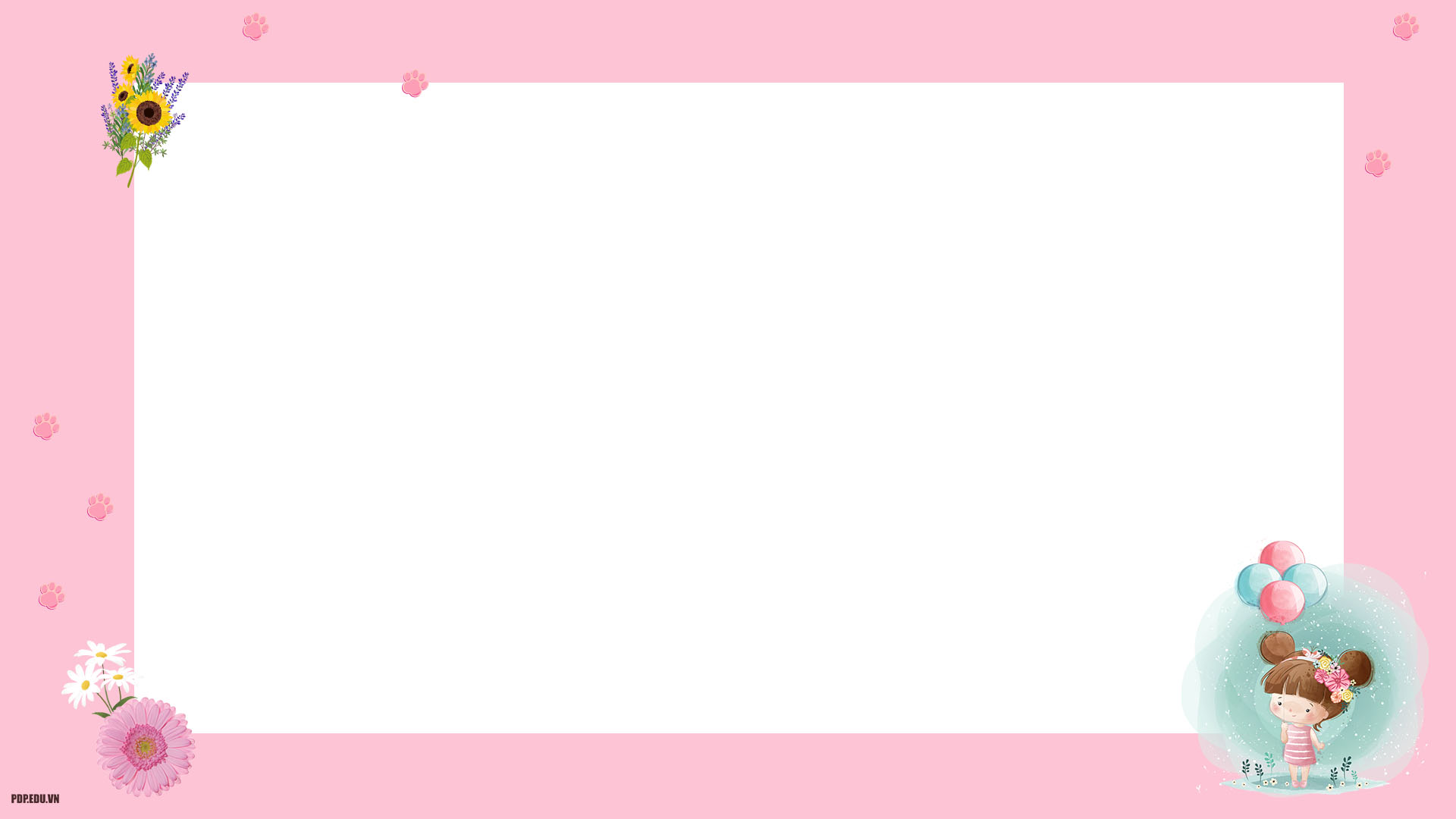 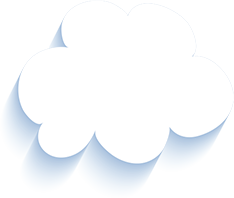 MẸ
Đọc nối tiếp
Lặng rồi cả tiếng con ve
Con ve cũng mệt vì hè nắng oi.
Nhà em vẫn tiếng ạ ời
Kẽo cà tiếng võng mẹ ngồi mẹ ru.
Lời ru có gió mùa thu
Bàn tay mẹ quạt mẹ đưa gió về.
Những ngôi sao thức ngoài kia
Chẳng bằng mẹ đã thức vì chúng con.
Đêm nay con ngủ giấc tròn
Mẹ là ngọn gió của con suốt đời.
			(Trần Quốc Minh)
1
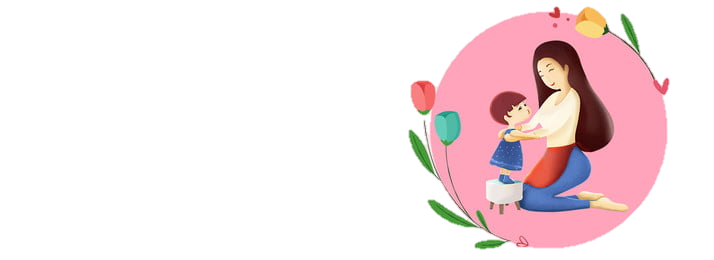 2
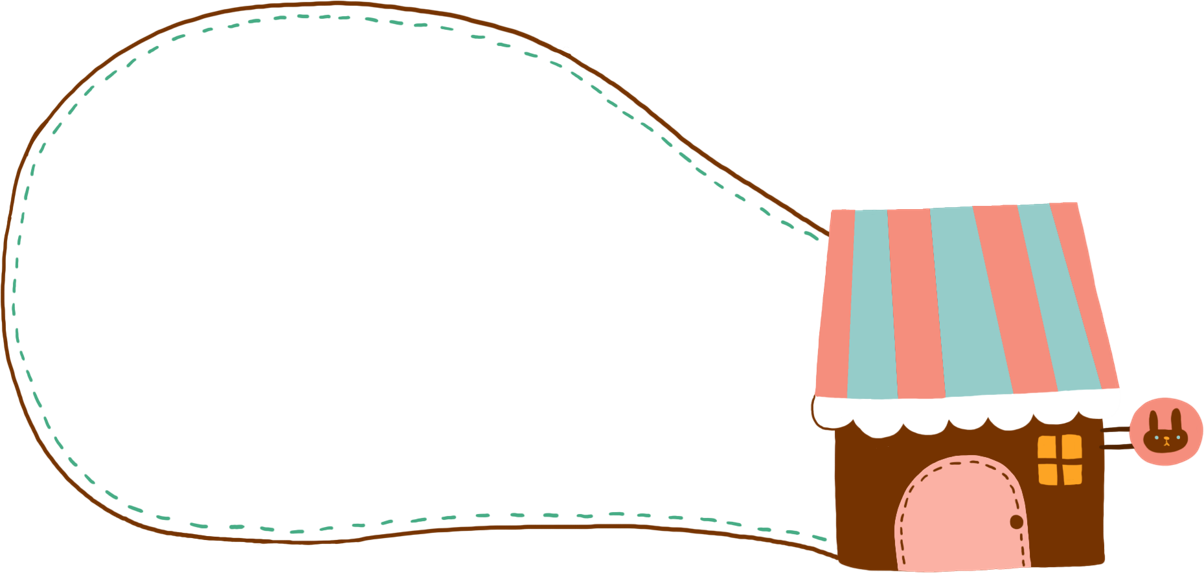 TỪ KHÓ ĐỌC
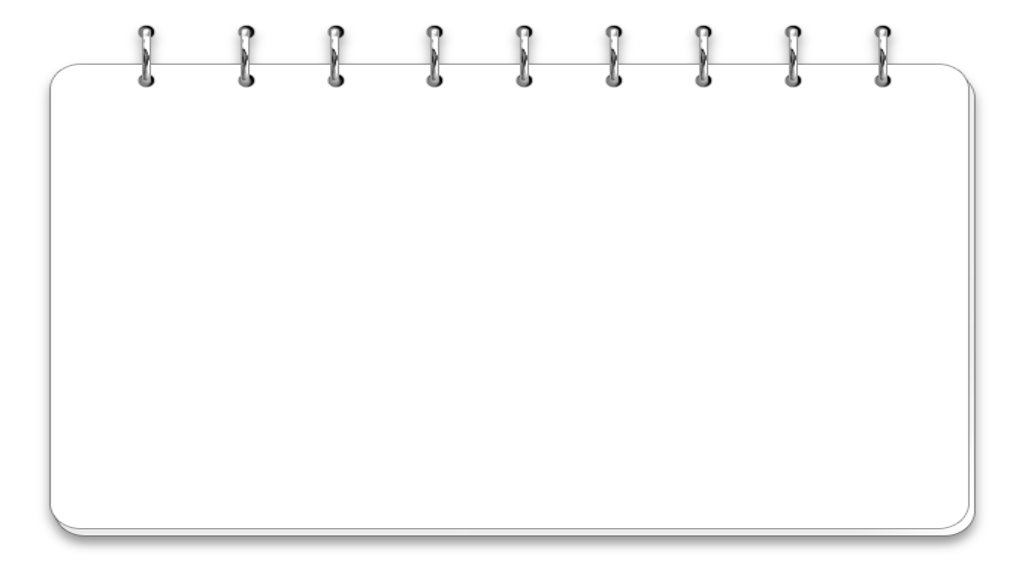 Lặng
Ạ ời
Kẽo cà
Nắng oi
Giấc tròn
Chẳng bằng
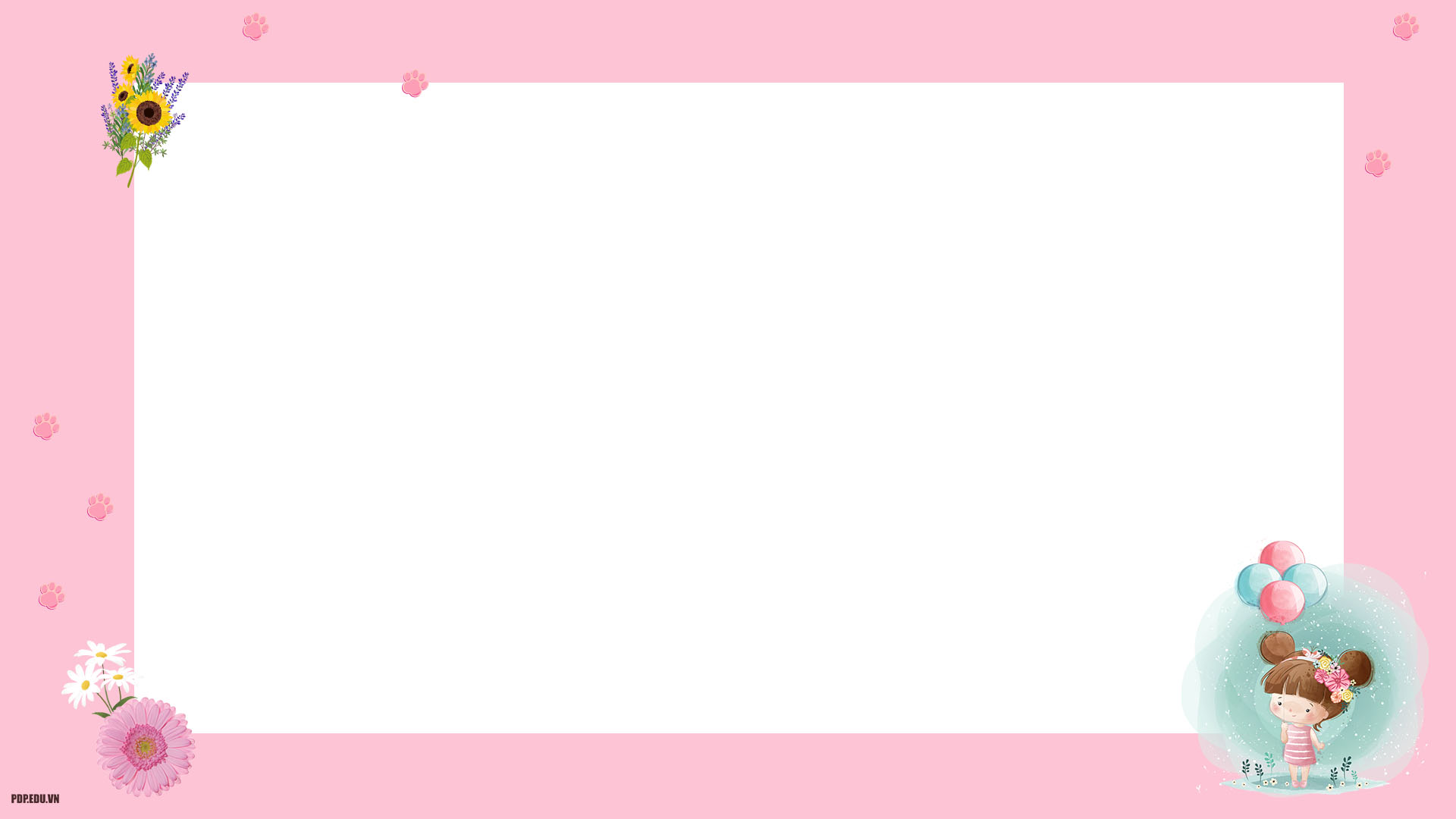 MẸ
Lặng rồi cả tiếng con ve
Con ve cũng mệt vì hè nắng oi.
Nhà em vẫn tiếng ạ ời
Kẽo cà tiếng võng mẹ ngồi mẹ ru.
Lời ru có gió mùa thu
Bàn tay mẹ quạt mẹ đưa gió về.
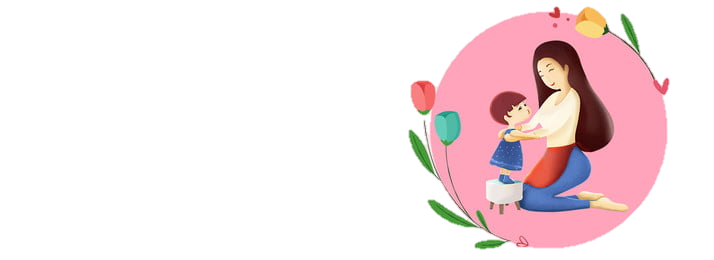 Giải nghĩa từ
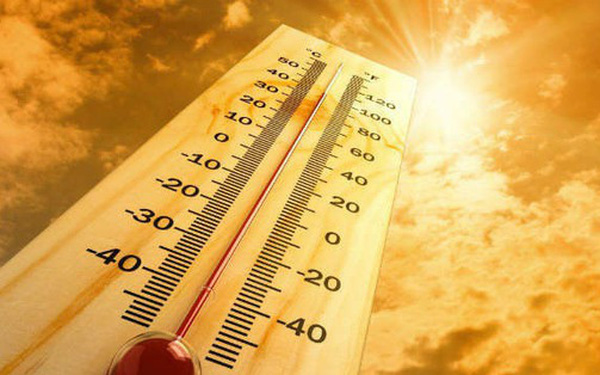 Nắng oi
Nắng nóng và không có gió, gây khó chịu.
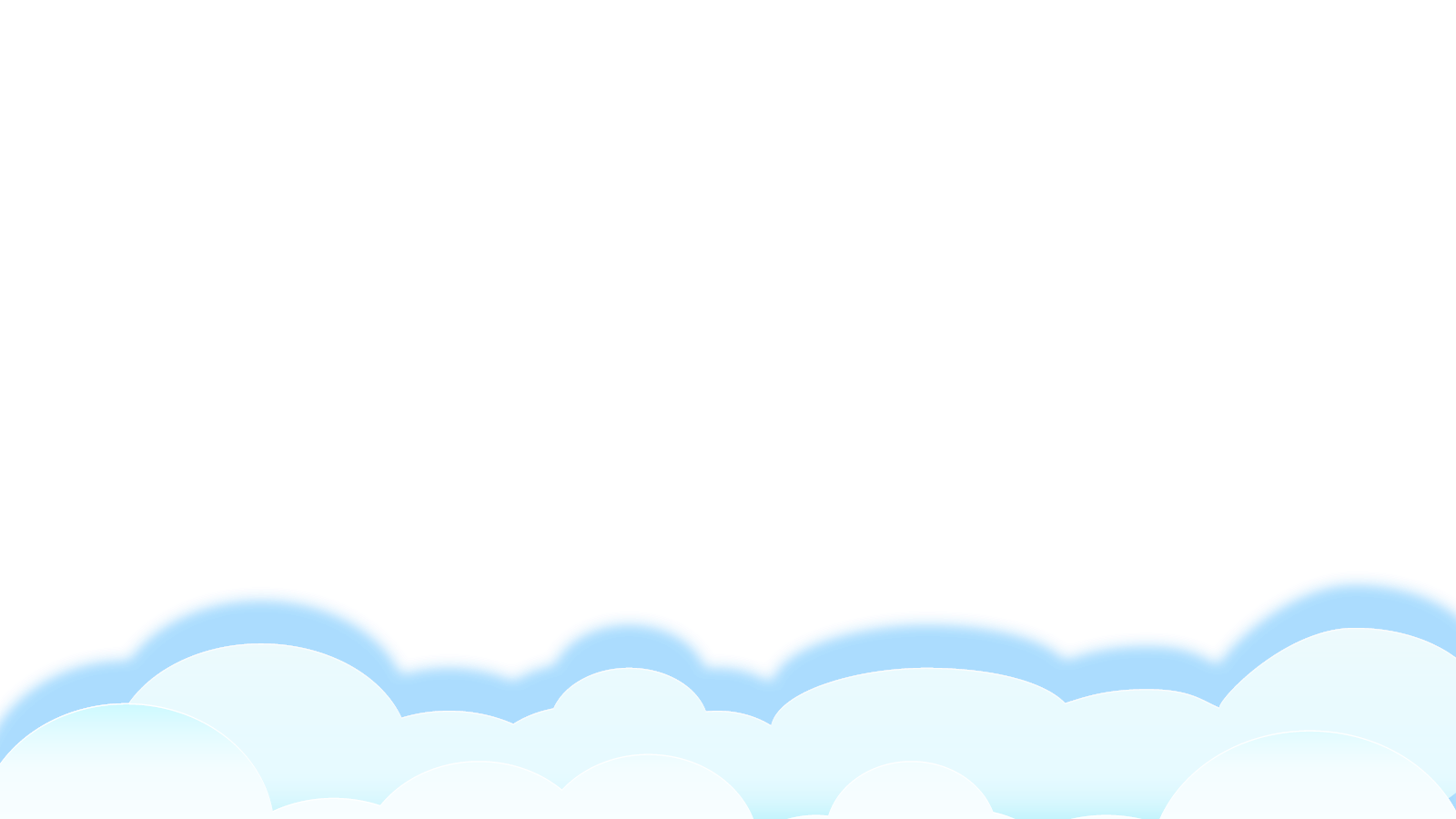 Giải nghĩa từ
Ạ ời: tiếng đệm trong lời ru.
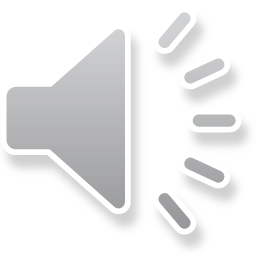 Kẽo cà (kẽo cà kẽo kẹt): Âm thanh tiếng võng đưa.
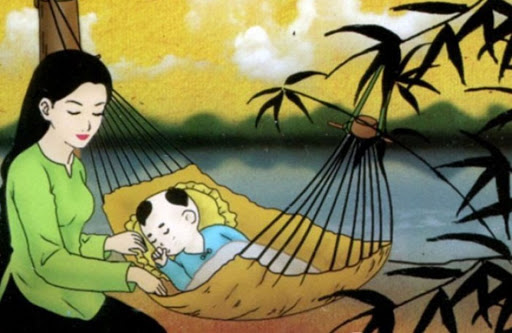 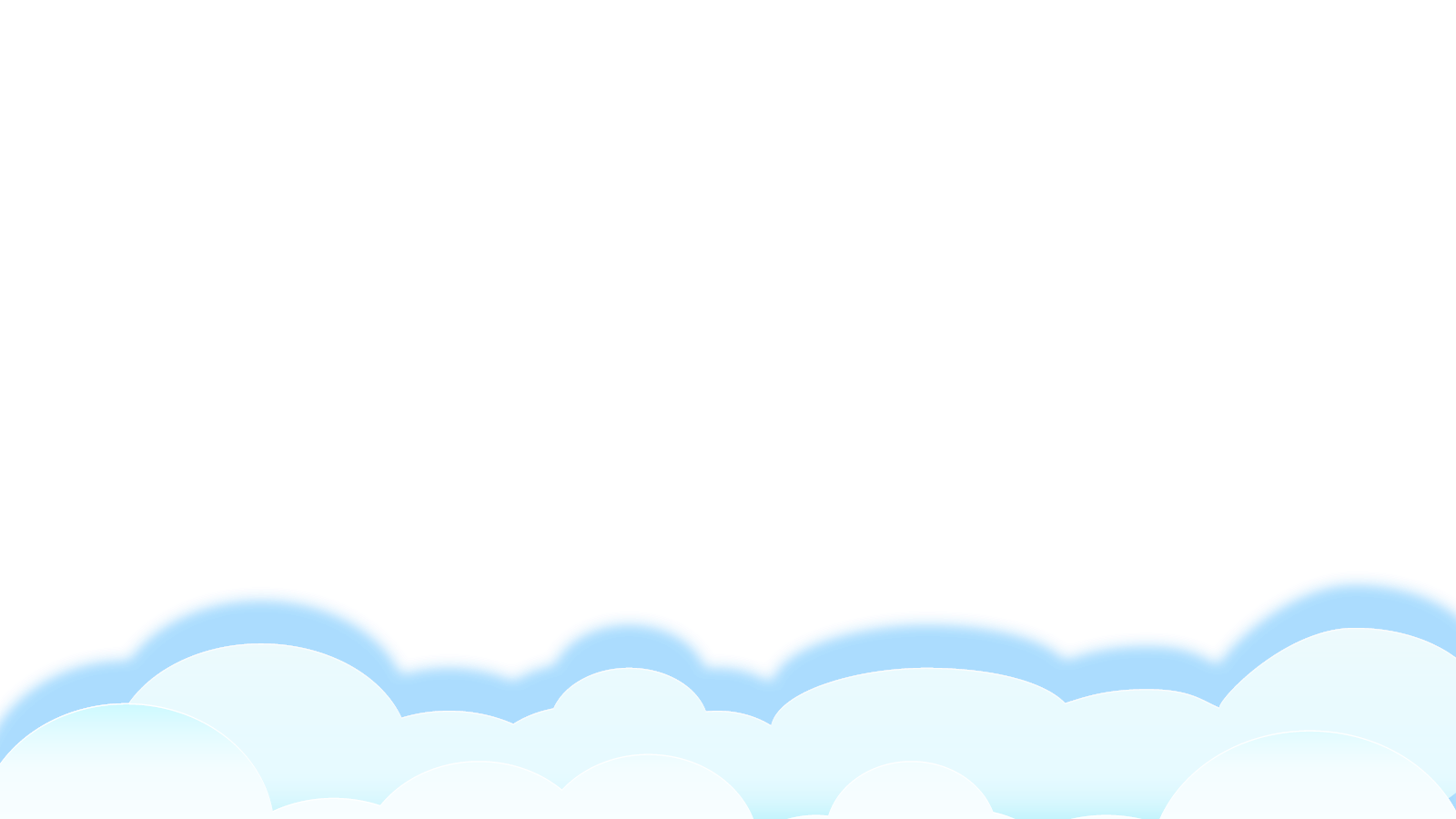 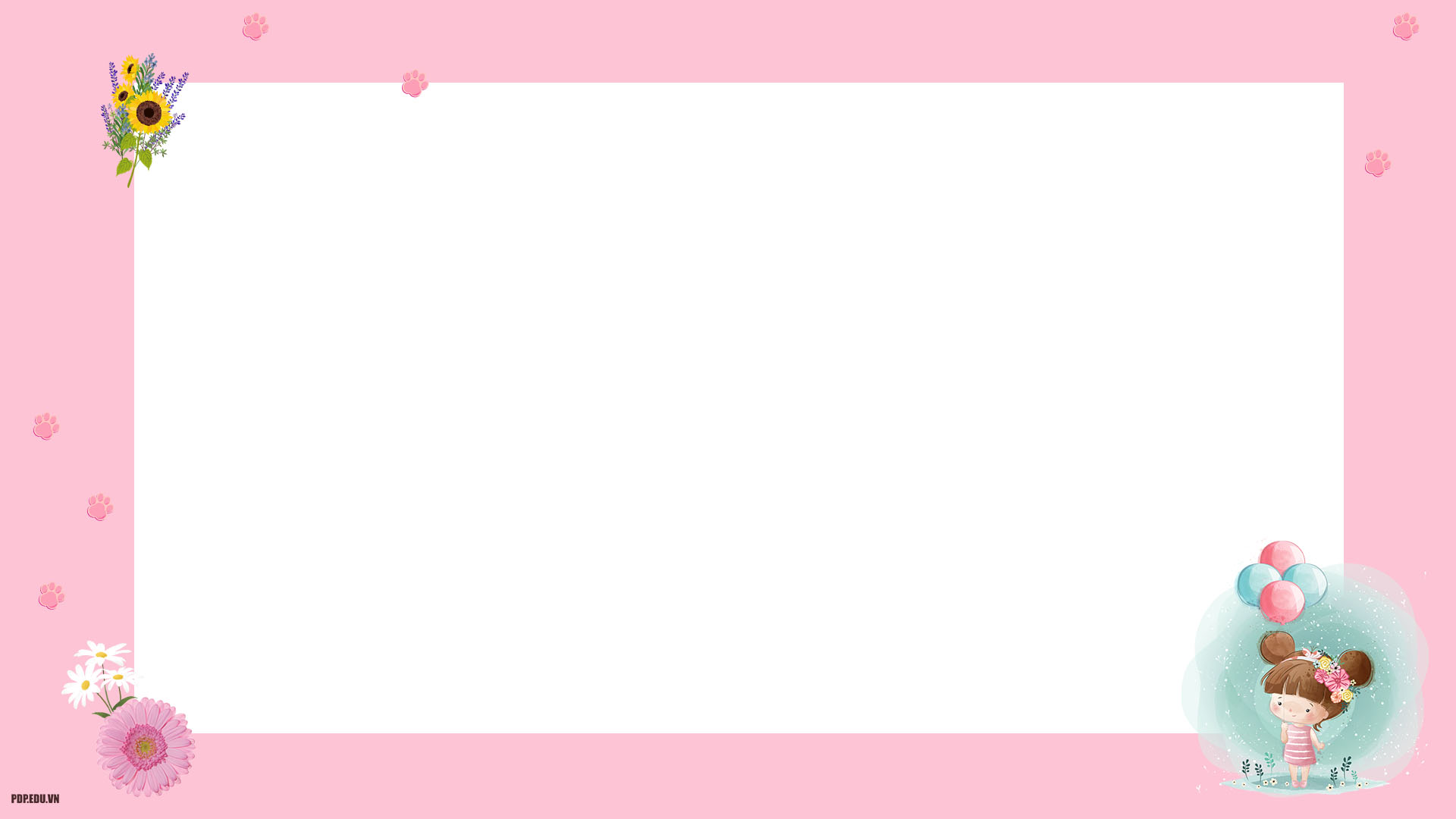 Những ngôi sao thức ngoài kia
Chẳng bằng mẹ đã thức vì chúng con.
Đêm nay con ngủ giấc tròn
Mẹ là ngọn gió của con suốt đời.
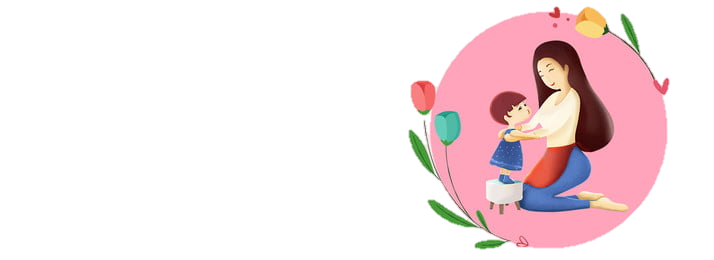 Giấc tròn: giấc ngủ ngon      ( ngủ say ) , không thức giấc
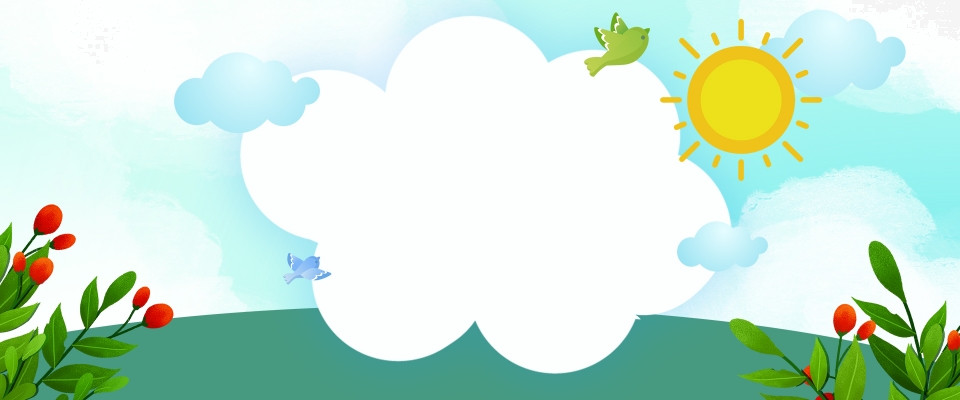 Luyện đọc nhóm
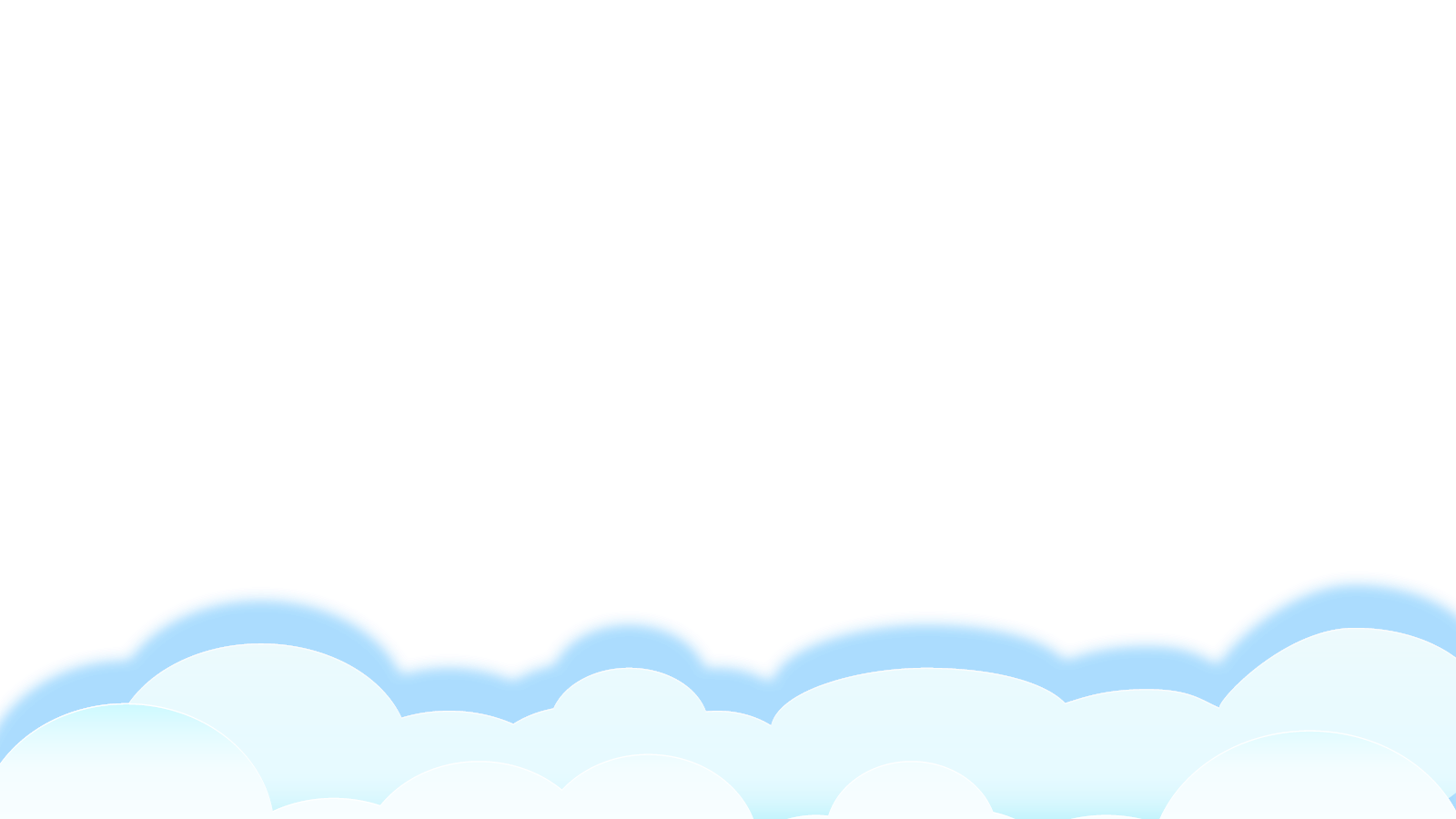 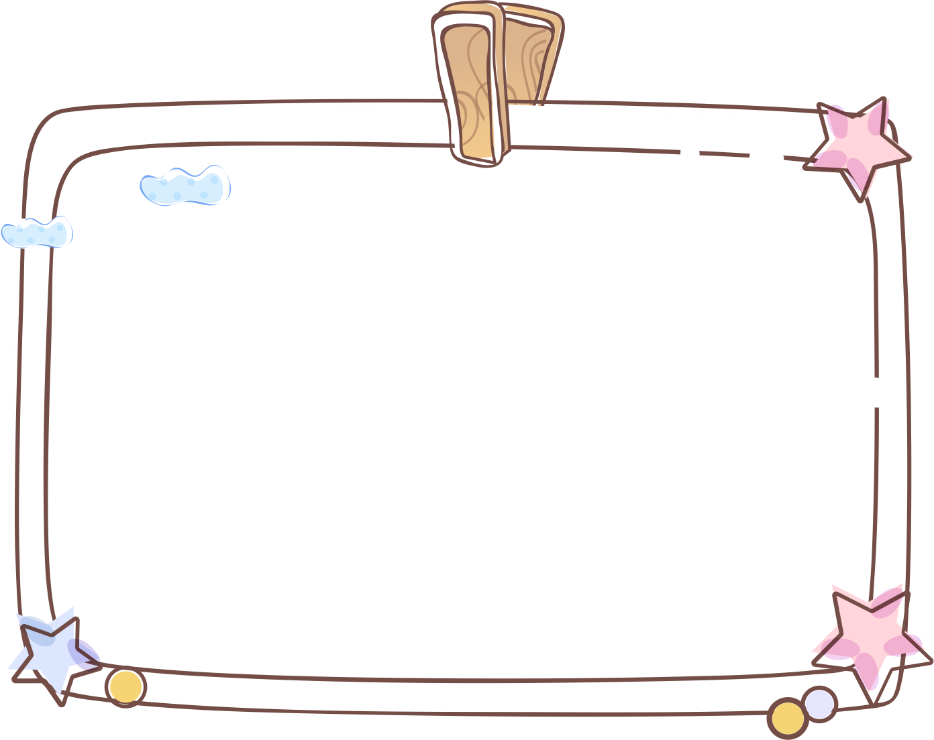 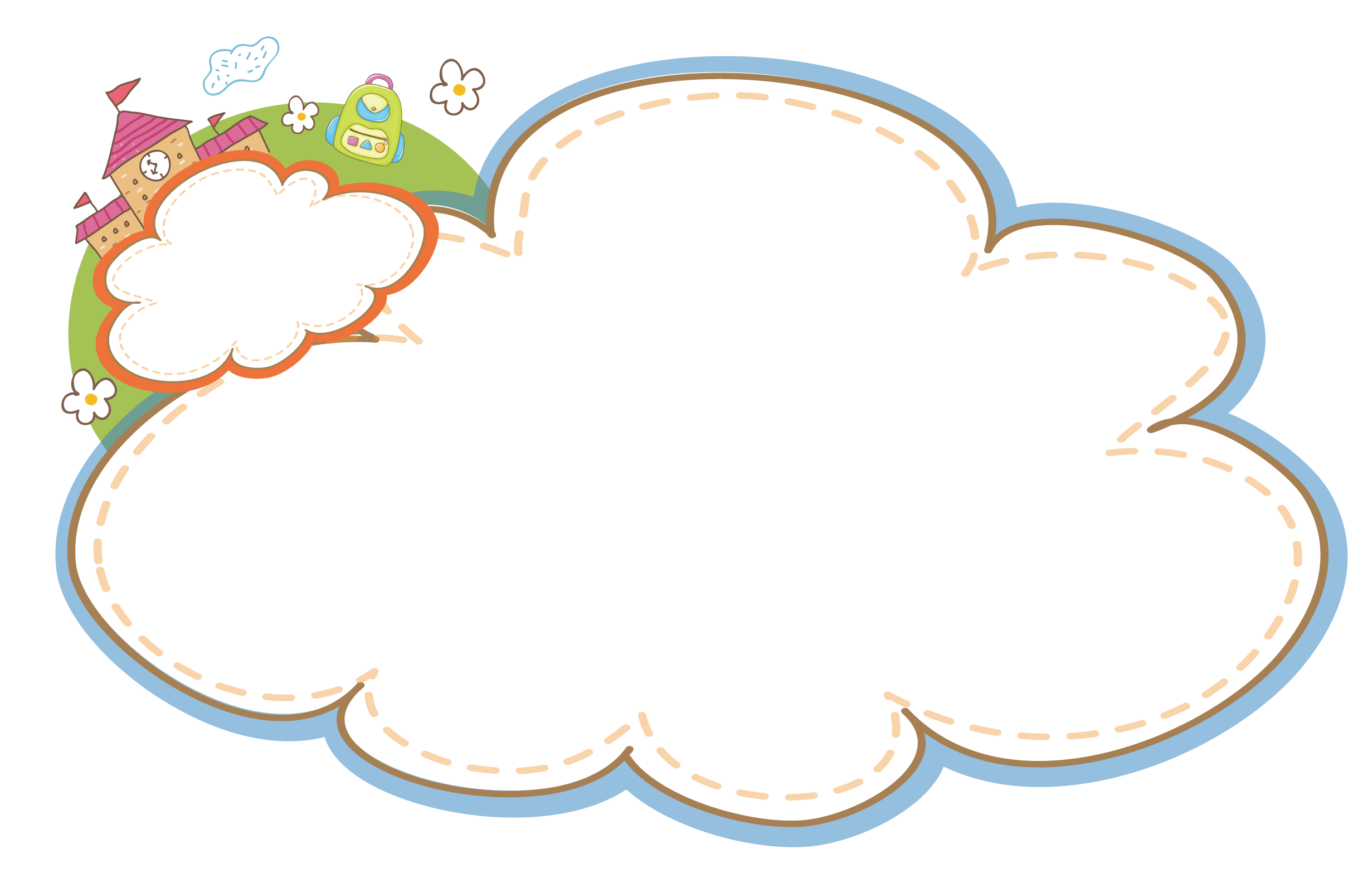 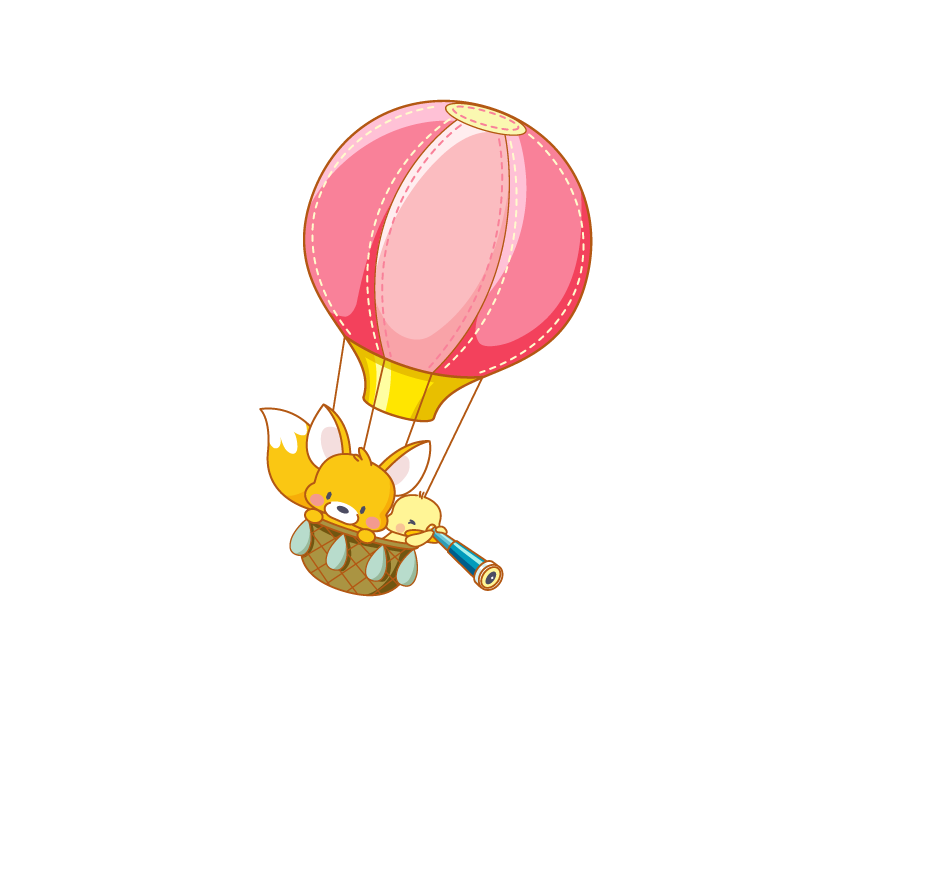 Yêu cầu
- Phân công đọc theo đoạn
- Tất cả thành viên đều đọc
- Sửa lỗi cho bạn nếu bạn đọc chưa đúng.
Luyện đọc nhóm
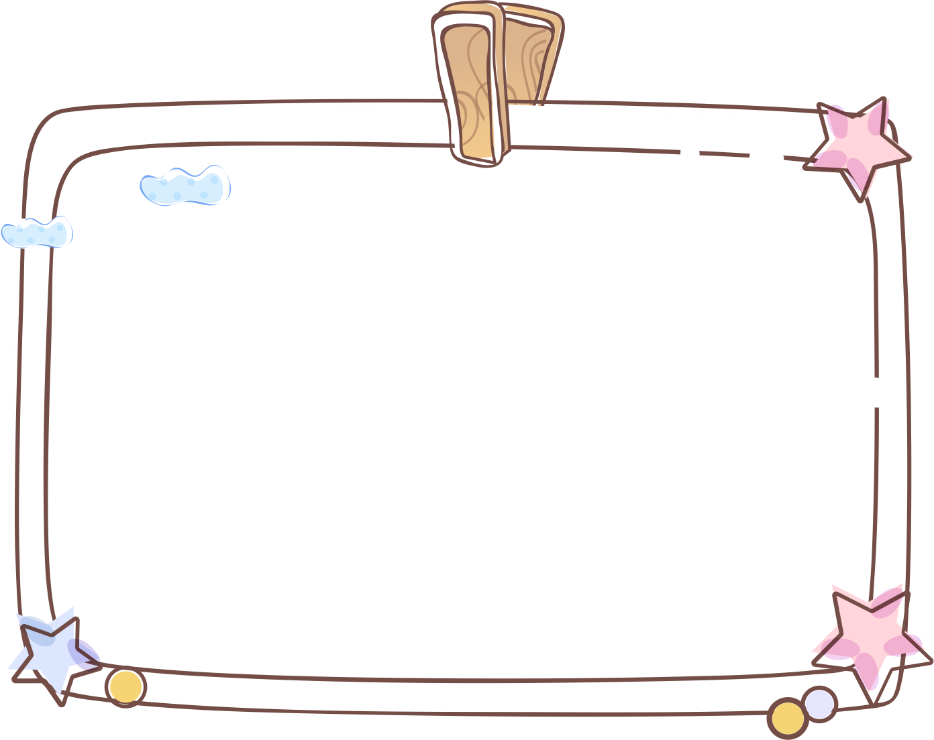 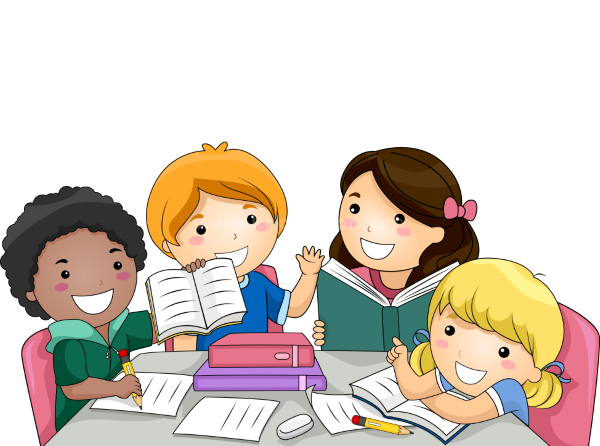 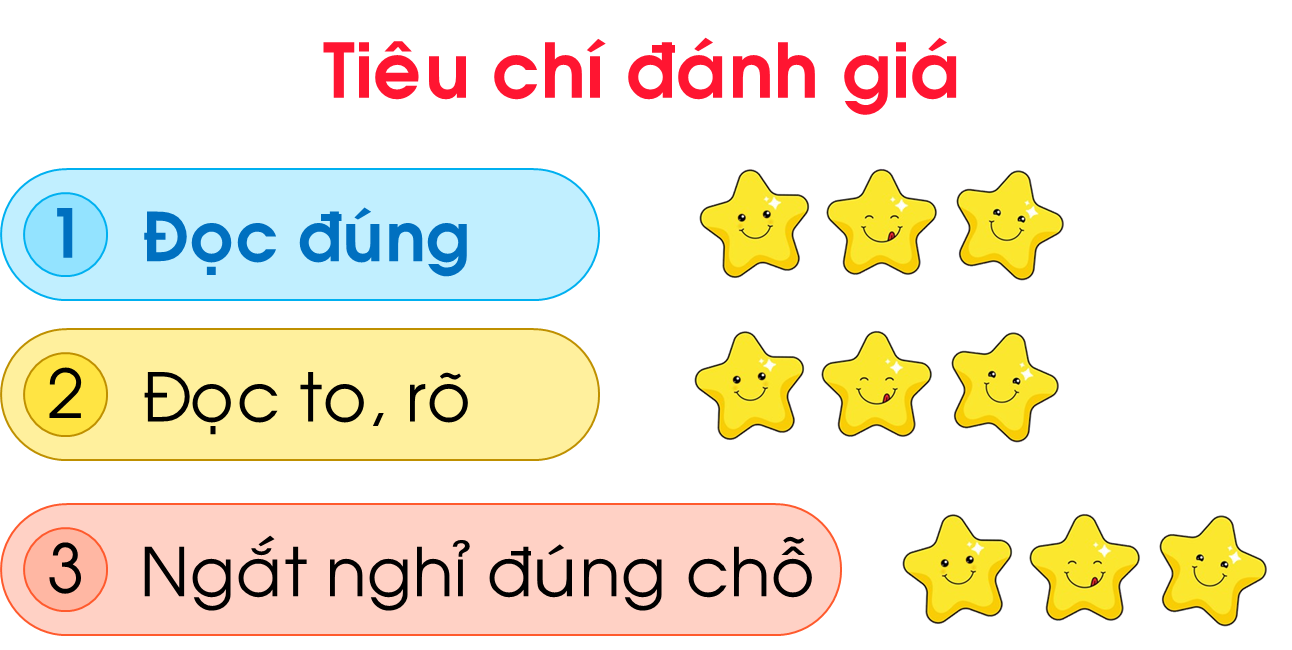 Tớ đọc khổ 2.
Chúng ta đọc nối tiếp đoạn. Tớ đọc khổ 1.
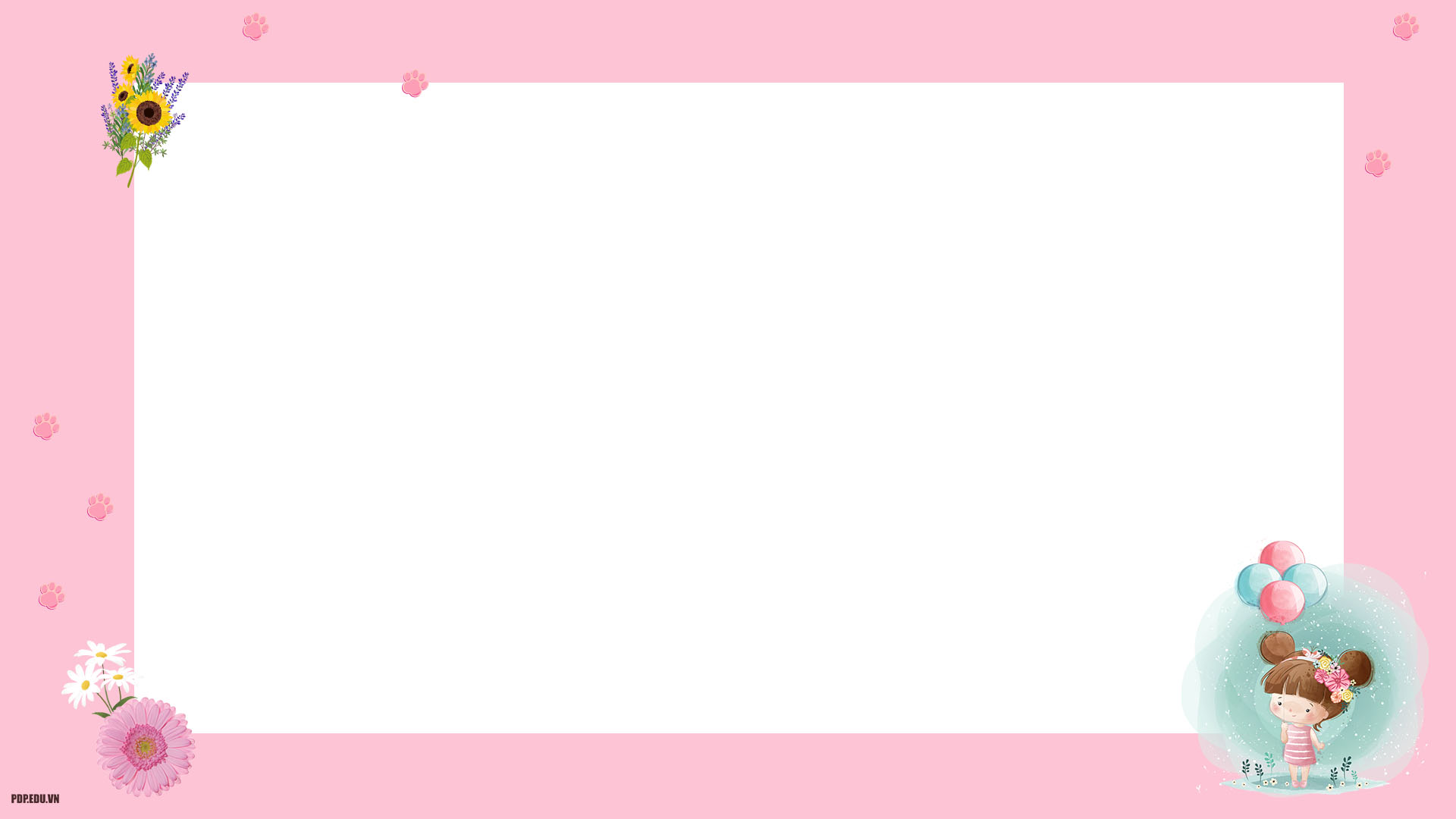 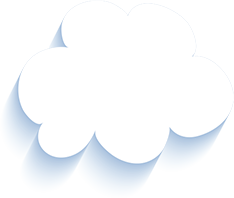 MẸ
Đọc toàn bài
Lặng rồi cả tiếng con ve
Con ve cũng mệt vì hè nắng oi.
Nhà em vẫn tiếng ạ ời
Kẽo cà tiếng võng mẹ ngồi mẹ ru.
Lời ru có gió mùa thu
Bàn tay mẹ quạt mẹ đưa gió về.
Những ngôi sao thức ngoài kia
Chẳng bằng mẹ đã thức vì chúng con.
Đêm nay con ngủ giấc tròn
Mẹ là ngọn gió của con suốt đời.
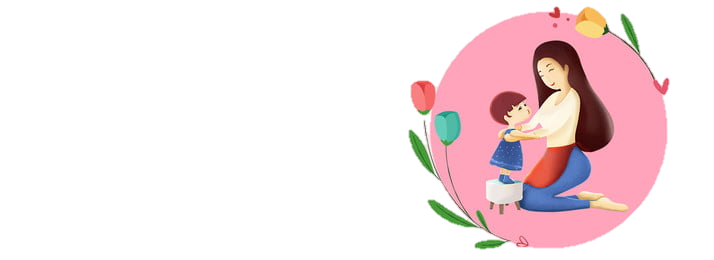 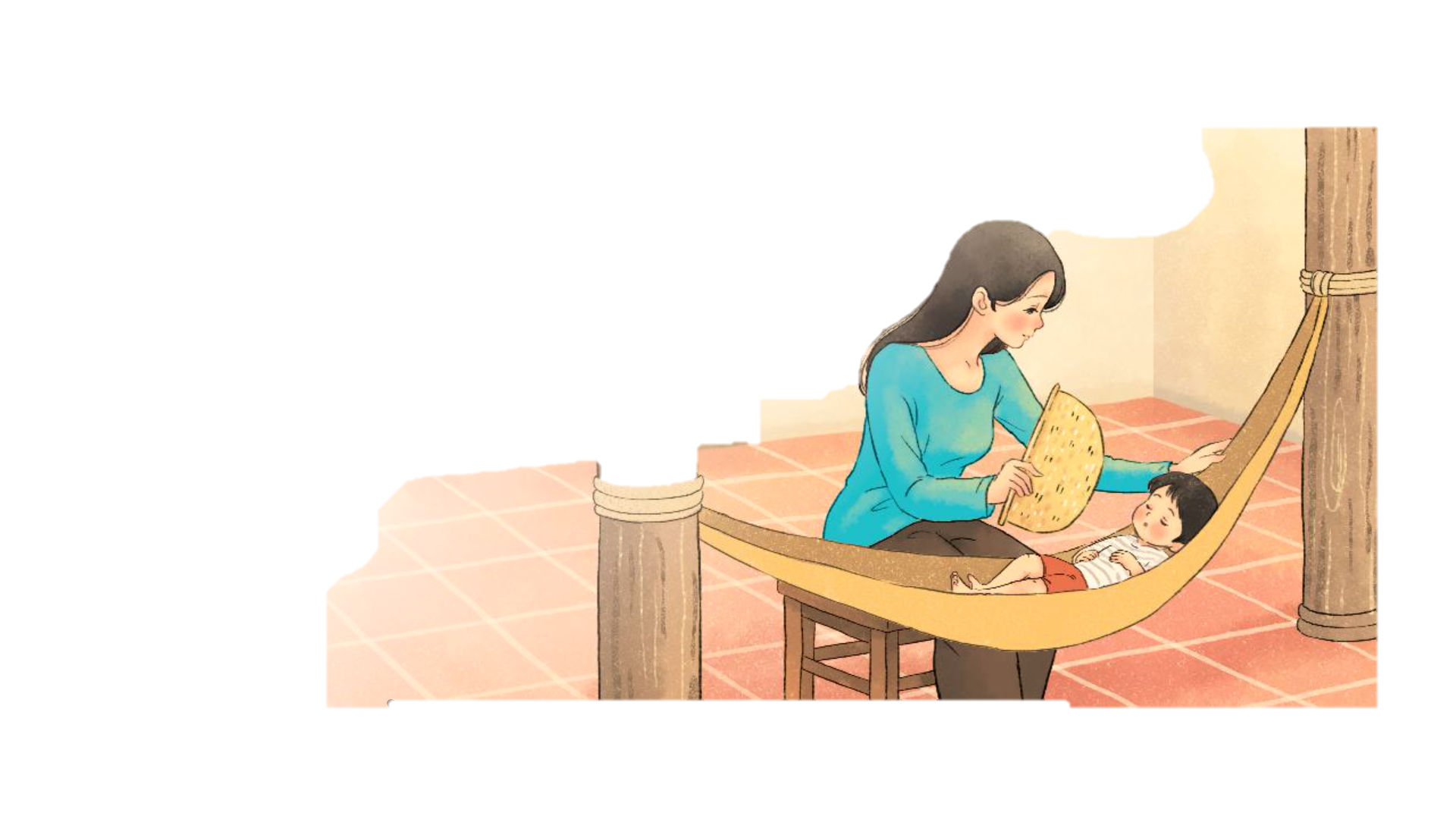 1. Trong đêm hè oi bức, mẹ đã làm gì để con ngủ ngon?
Nhà em vẫn tiếng ạ ời
Kẽo cà tiếng võng mẹ ngồi mẹ ru.
Lời ru có gió mùa thu
Bàn tay mẹ quạt mẹ đưa gió về.
Trong đêm hè oi bức, mẹ đã ngồi đưa võng, hát ru và quạt cho con.
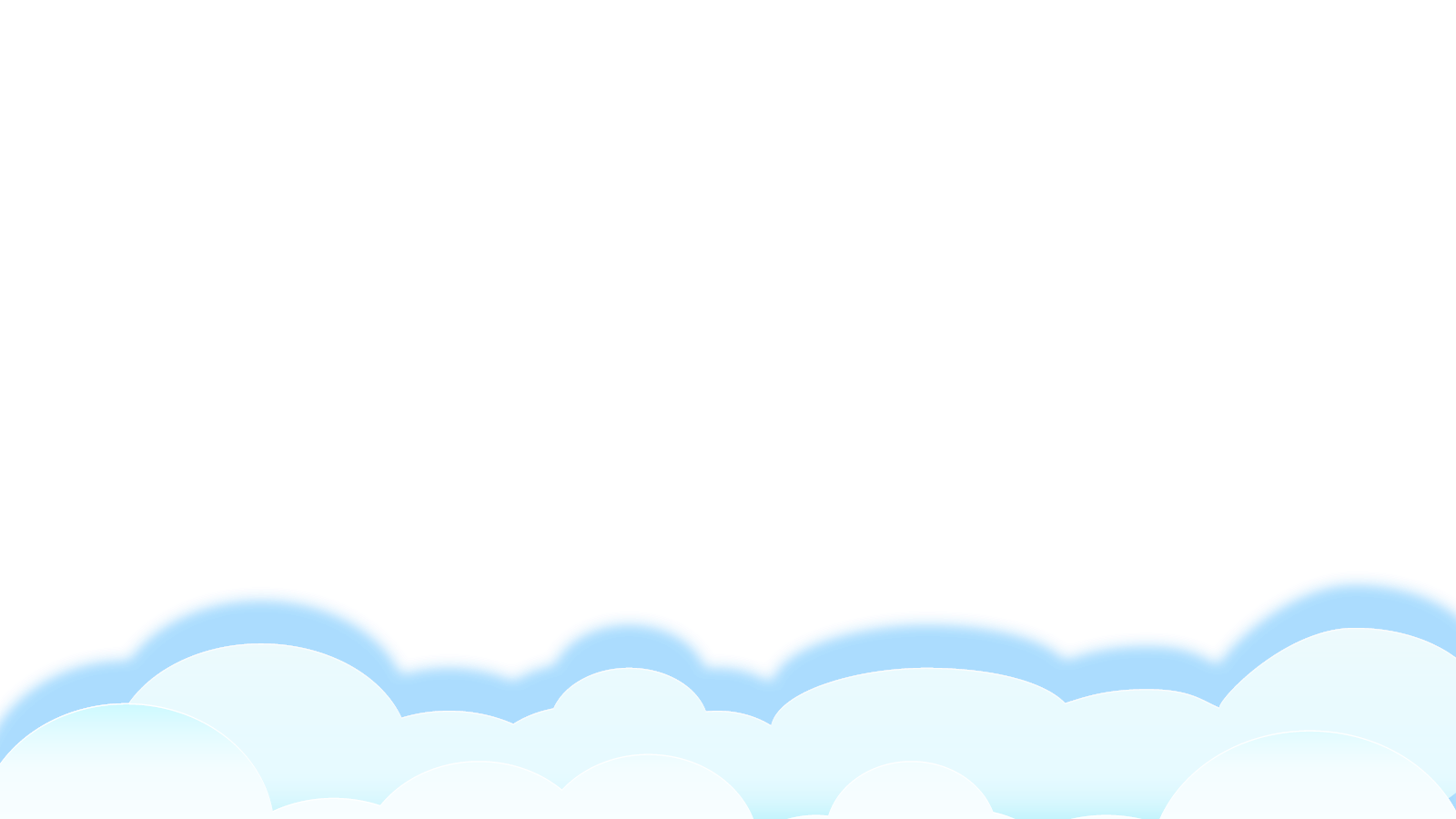 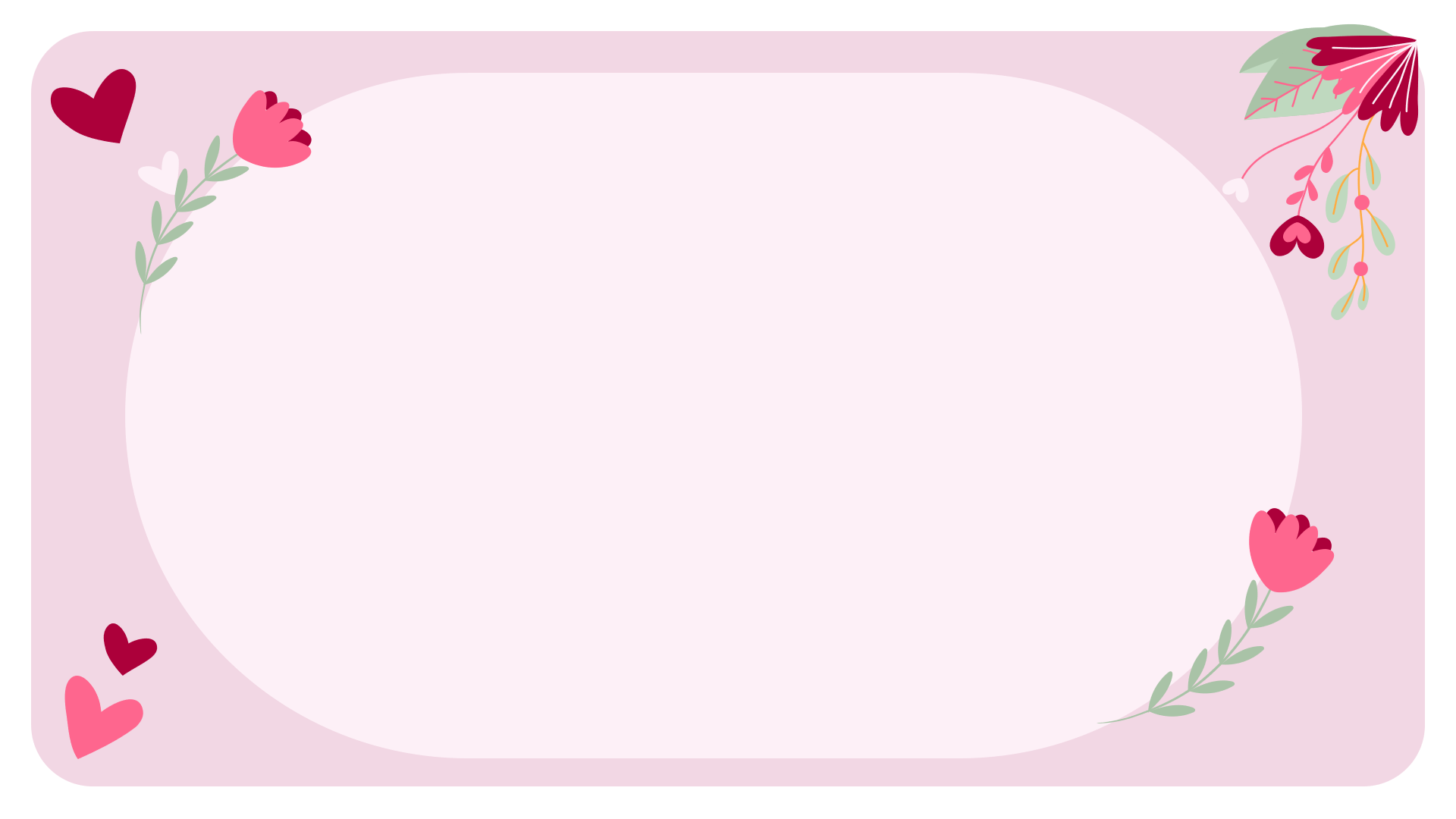 2. Những dòng thơ nào cho thấy mẹ đã thức rất nhiều vì con?
Những ngôi sao thức ngoài kia
Chẳng bằng mẹ đã thức vì chúng con.
Đêm nay con ngủ giấc tròn
Mẹ là ngọn gió của con suốt đời.
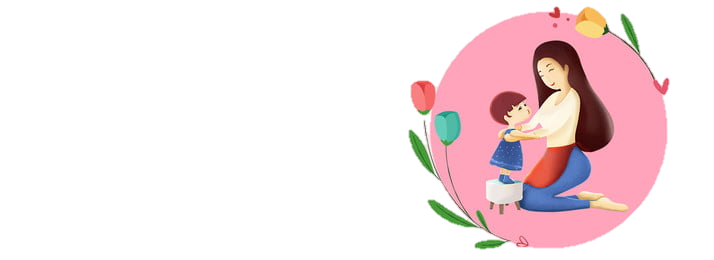 3. Theo em, câu thơ cuối bài muốn nói điều gì ?
A. Có mẹ quạt mát, con ngủ ngon lành.
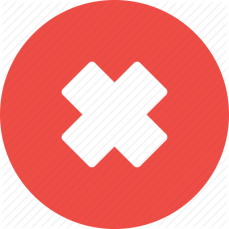 B. Tay mẹ quạt mát hơn cả gió trời.
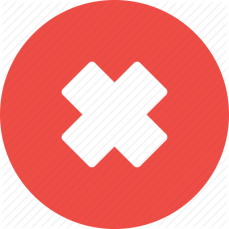 C.Mẹ là niềm hạnh phúc của cuộc đời con.
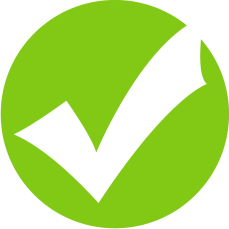 4. Nói một câu thể hiện lòng biết ơn của em đối với cha mẹ.
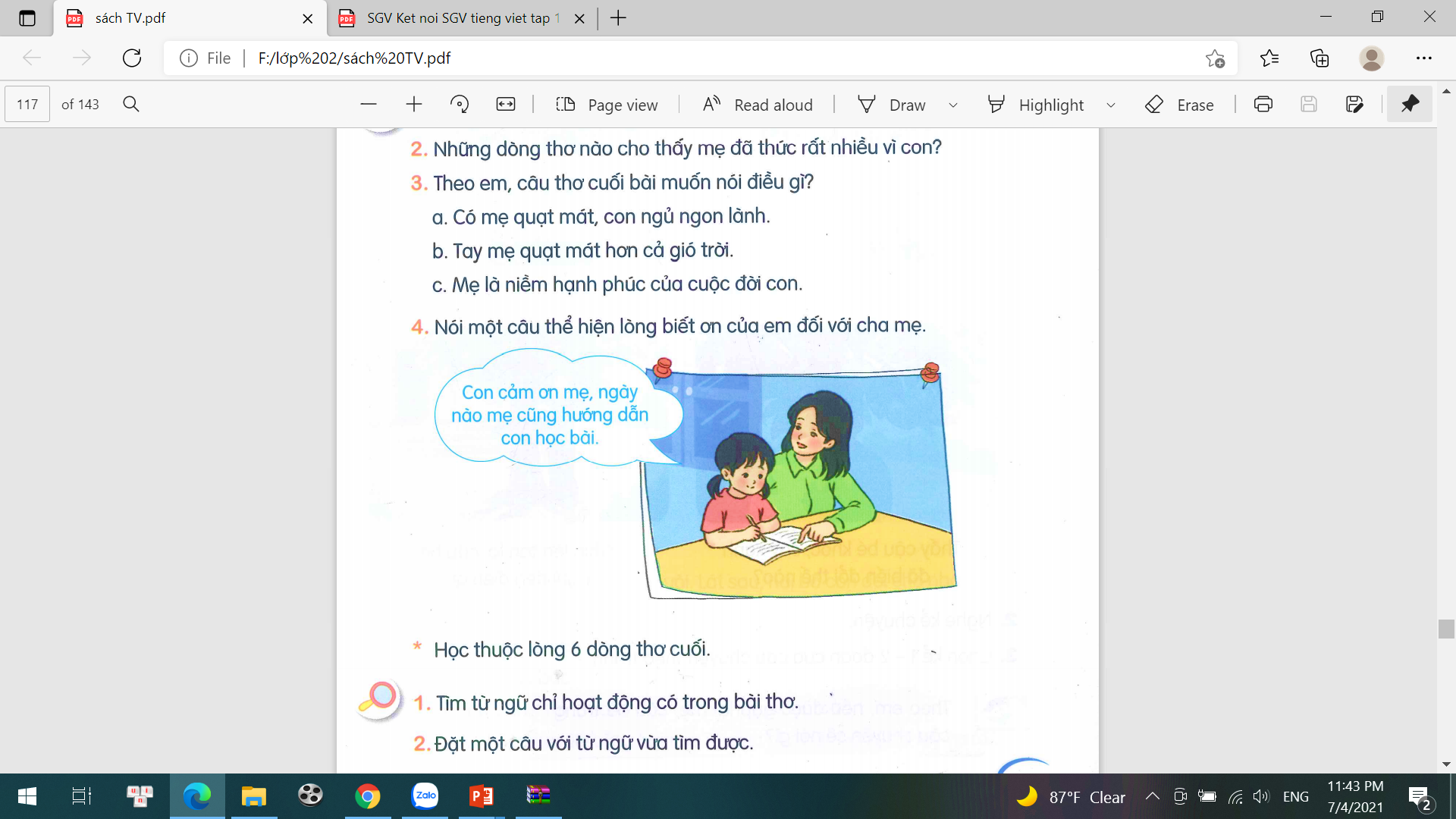 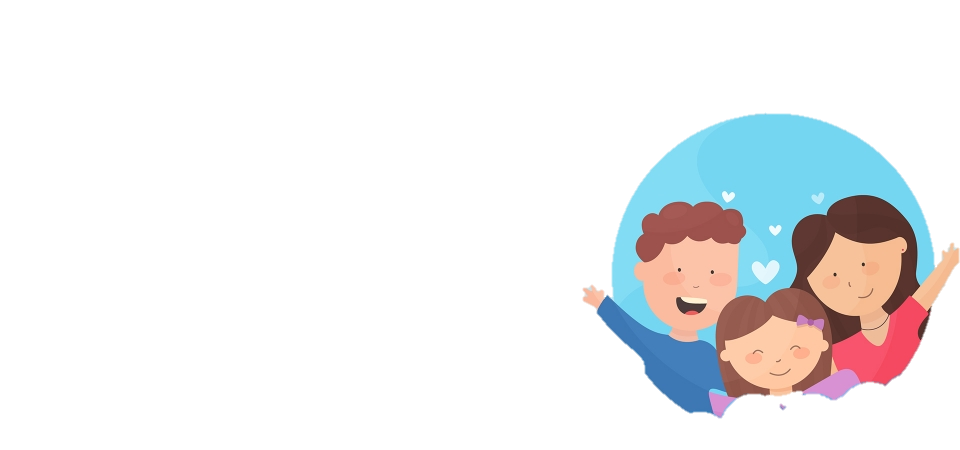 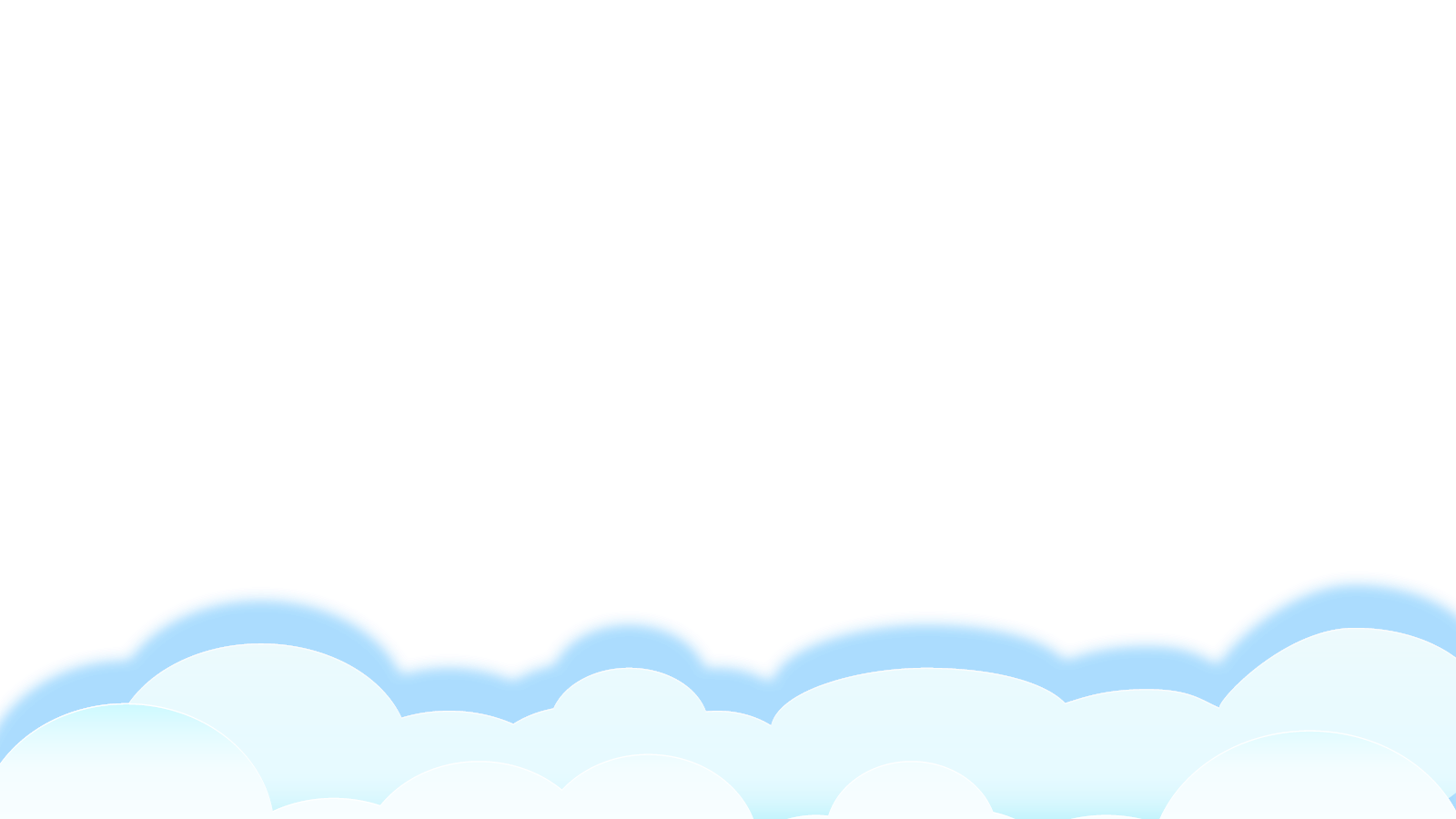 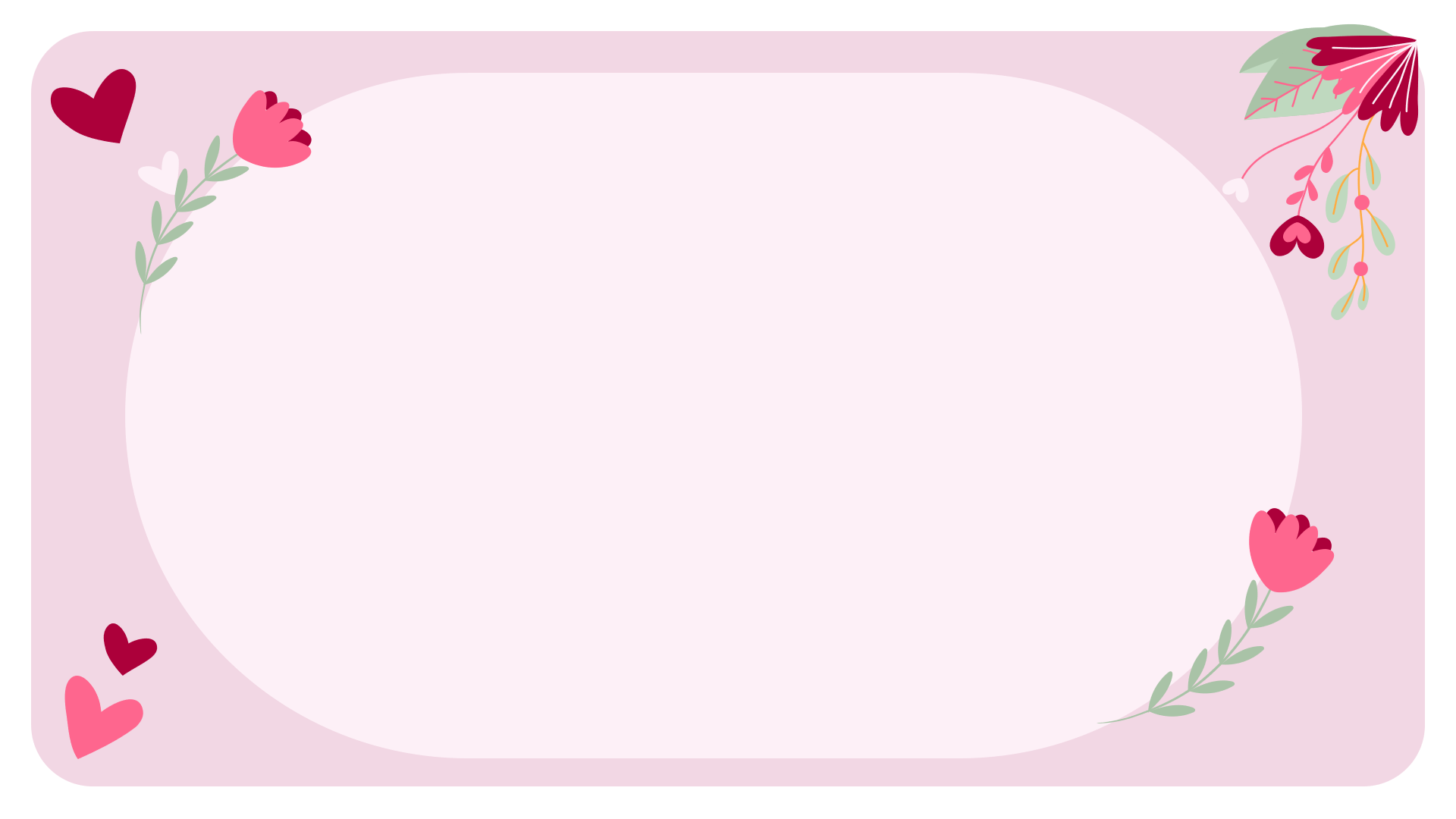 Học thuộc lòng
Lời ru có gió mùa thu,
Bàn tay mẹ quạt mẹ đưa gió về.
Những ngôi sao thức ngoài kia,
Chẳng bằng mẹ đã thức vì chúng con.
Đêm nay con ngủ giấc tròn,
Mẹ là ngọn gió của con suốt đời.
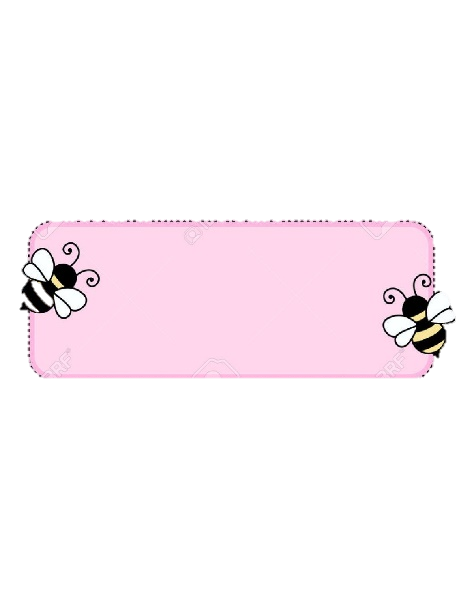 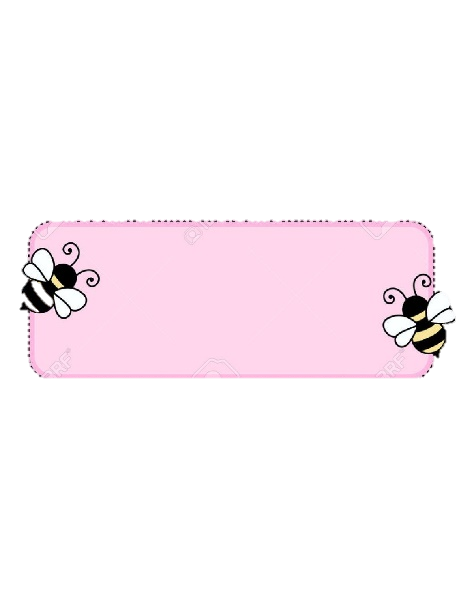 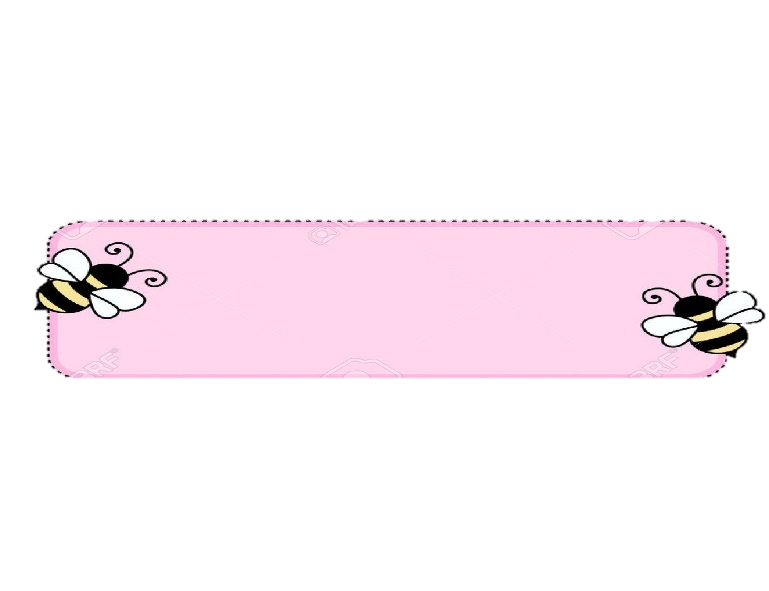 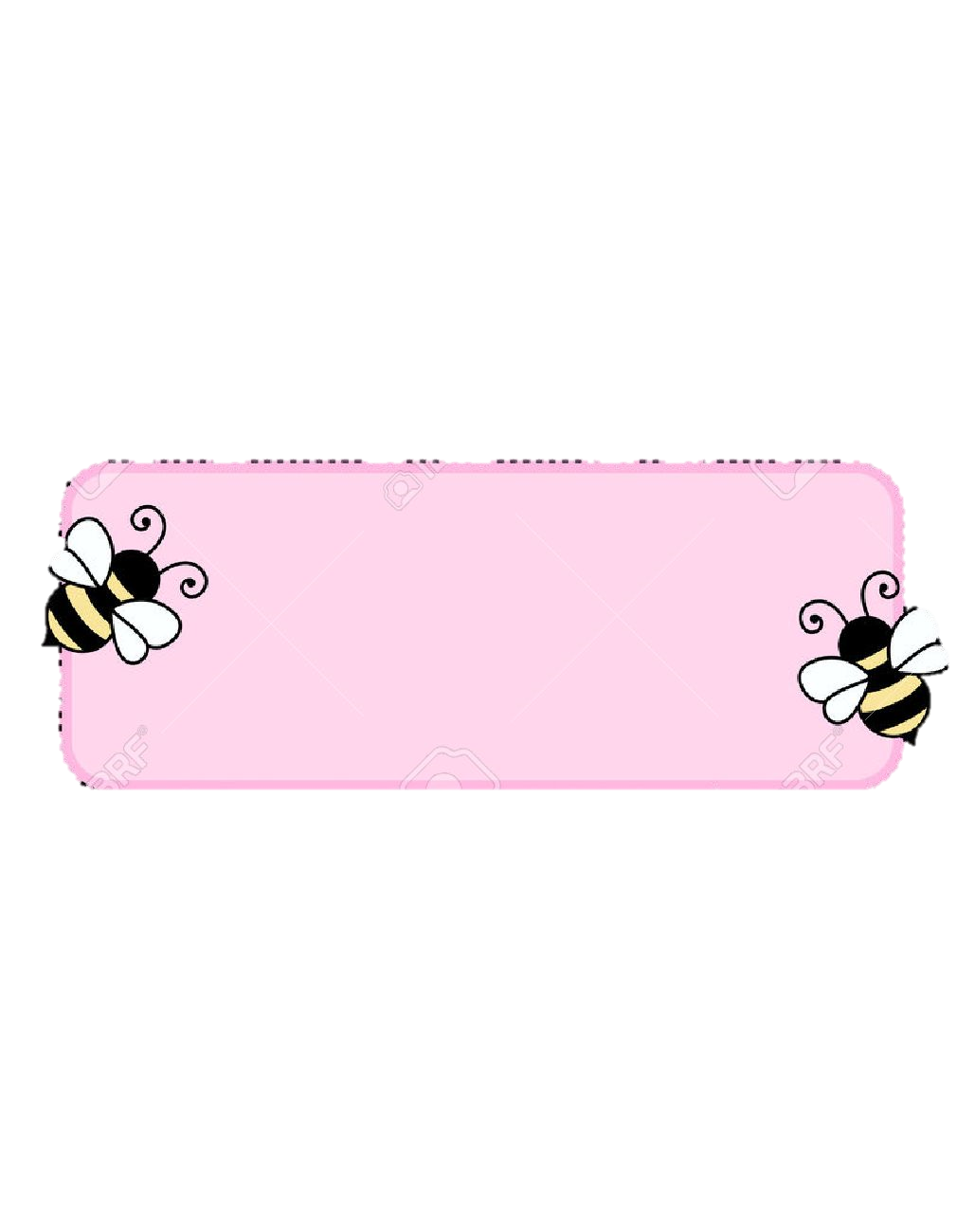 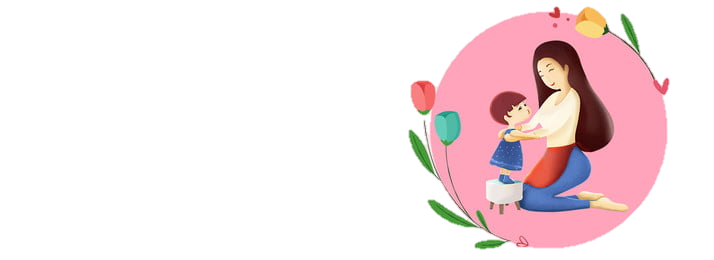 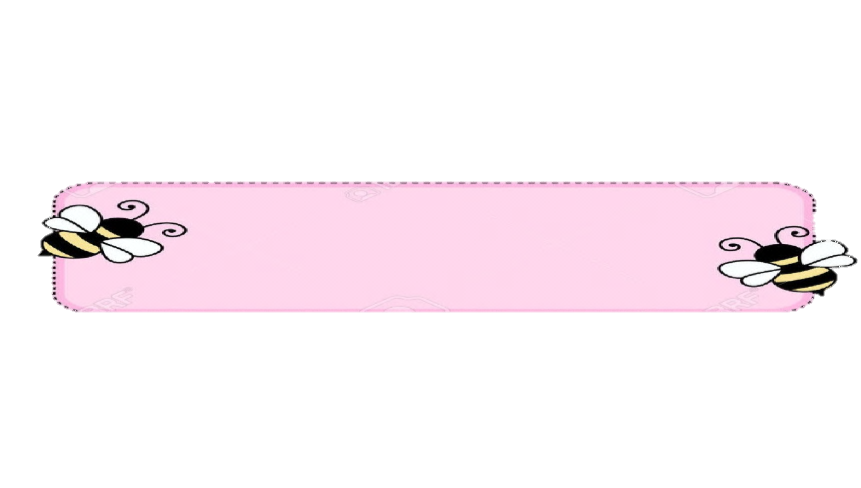 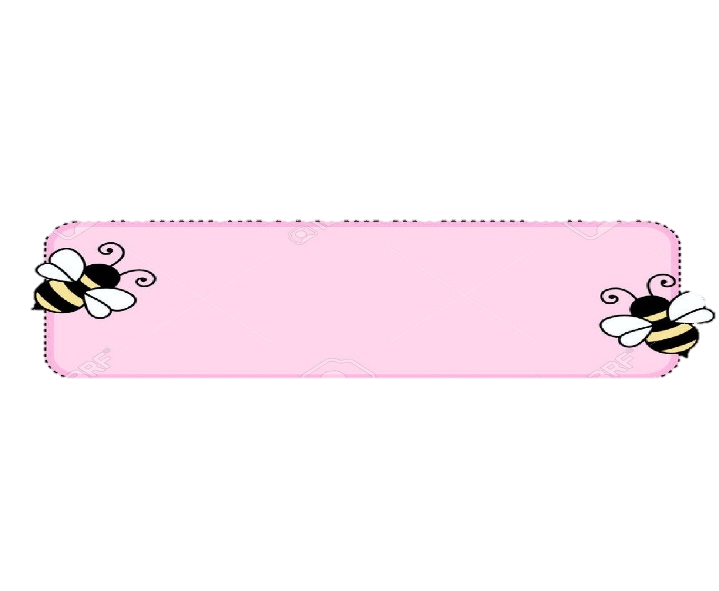 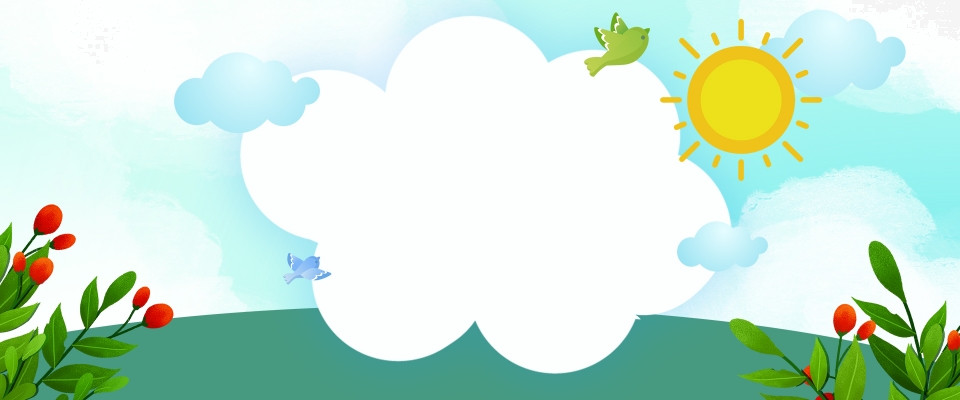 Luyện đọc lại
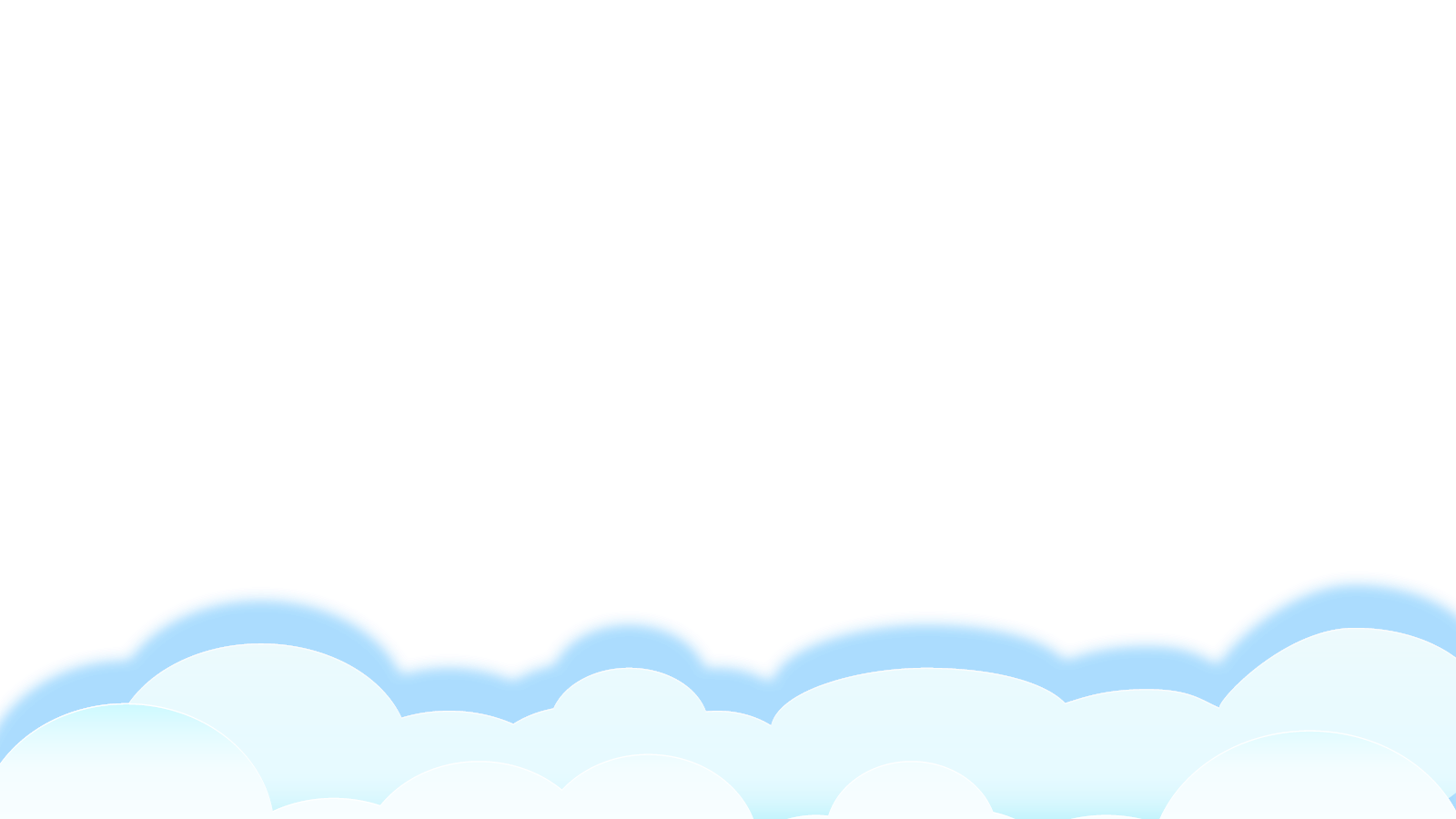 Tiêu chí nhận xét :- Đọc đúng khổ thơ.- Đọc rõ ràng, lưu loát.- Thể hiện giọng đọc phù hợp.
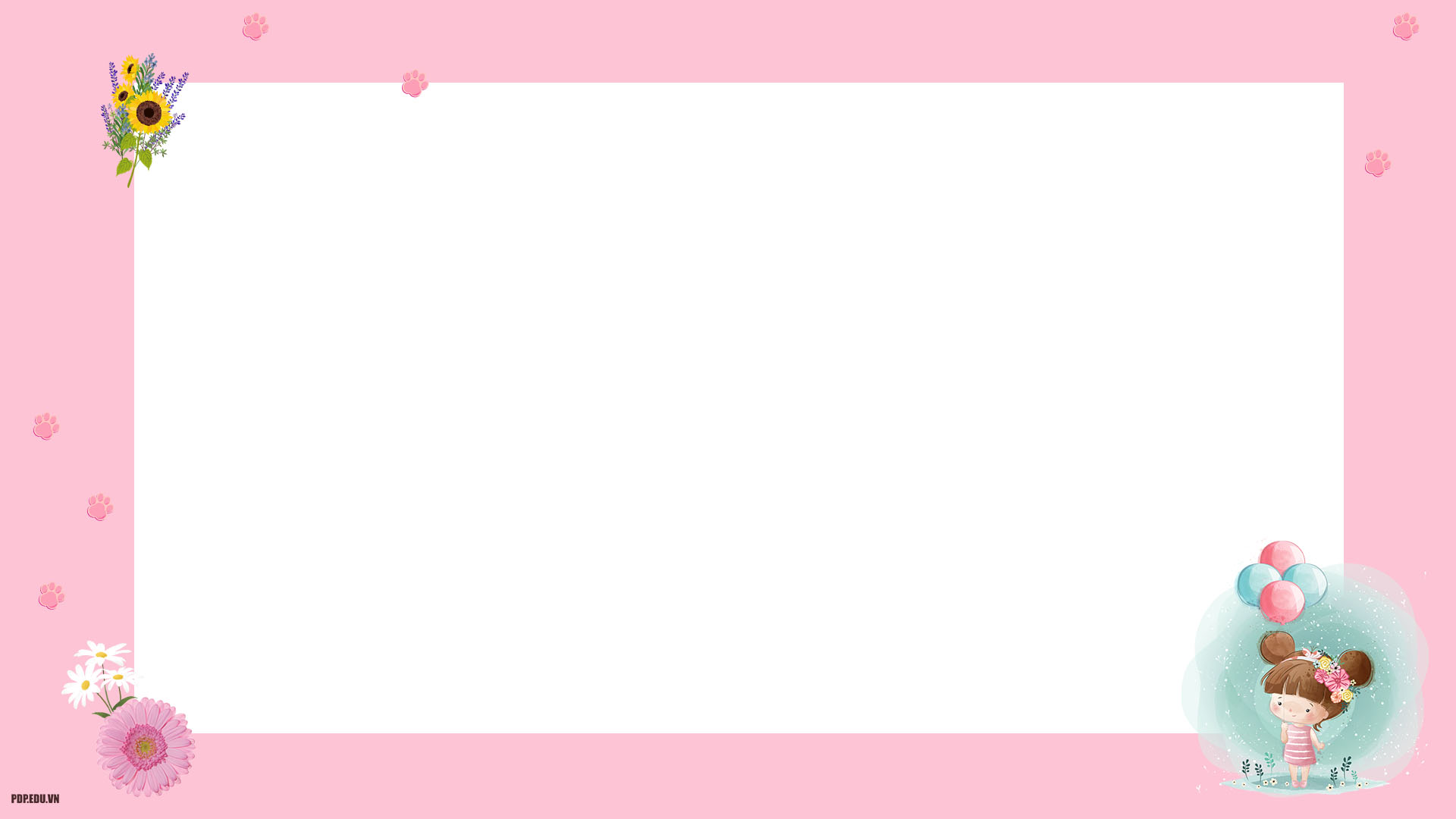 MẸ
Lặng rồi cả tiếng con ve
Con ve cũng mệt vì hè nắng oi.
Nhà em vẫn tiếng ạ ời
Kẽo cà tiếng võng mẹ ngồi mẹ ru.
Lời ru có gió mùa thu
Bàn tay mẹ quạt mẹ đưa gió về.
Những ngôi sao thức ngoài kia
Chẳng bằng mẹ đã thức vì chúng con.
Đêm nay con ngủ giấc tròn
Mẹ là ngọn gió của con suốt đời.
			(Trần Quốc Minh)
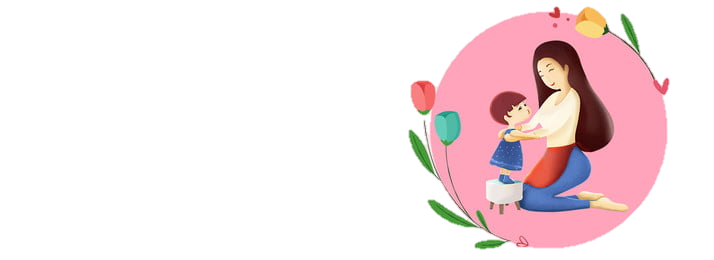 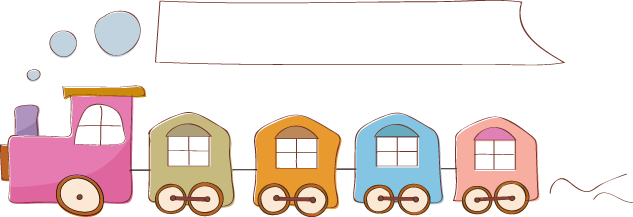 Luyện tập theo văn bản đọc
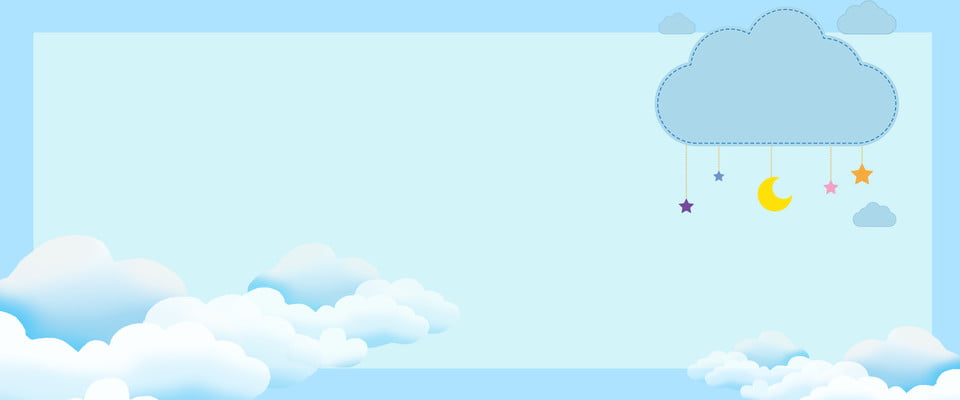 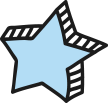 1. Tìm các từ ngữ chỉ hoạt động có trong bài thơ
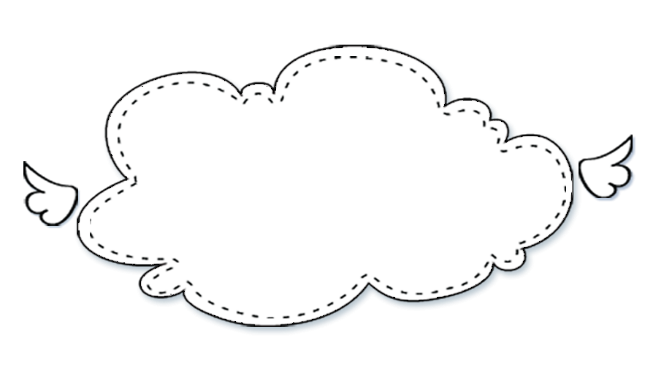 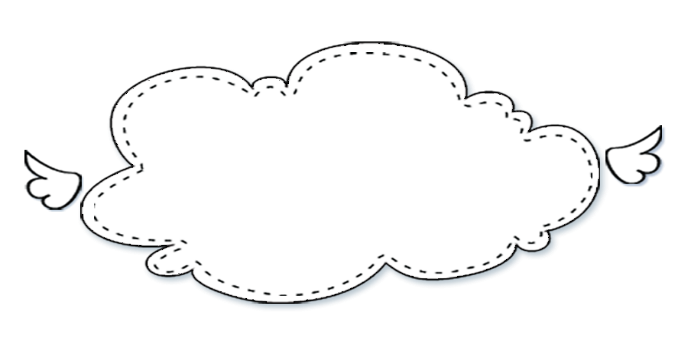 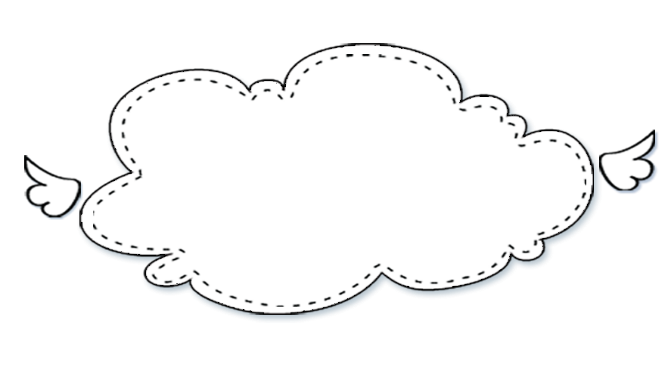 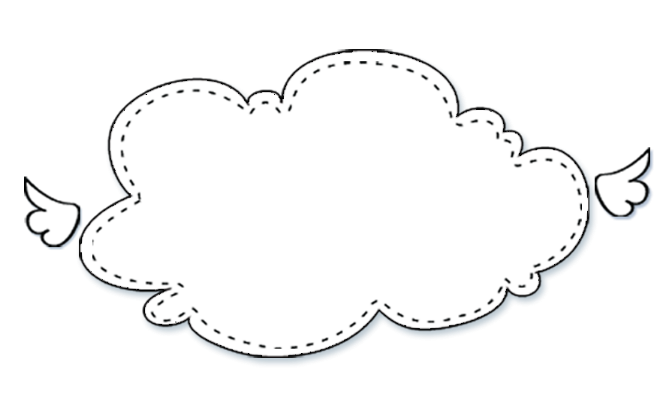 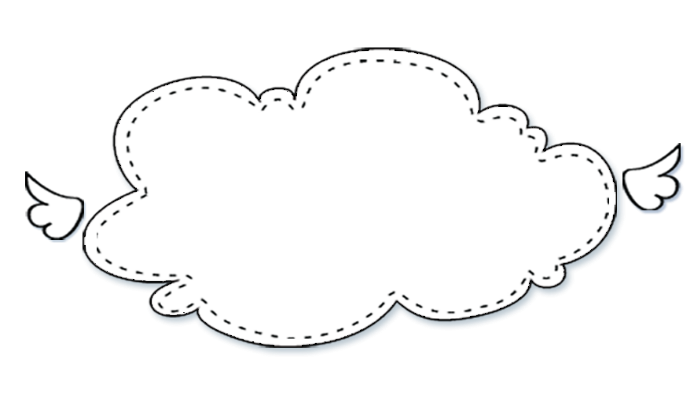 ru
quạt
ngồi
thức
ngủ
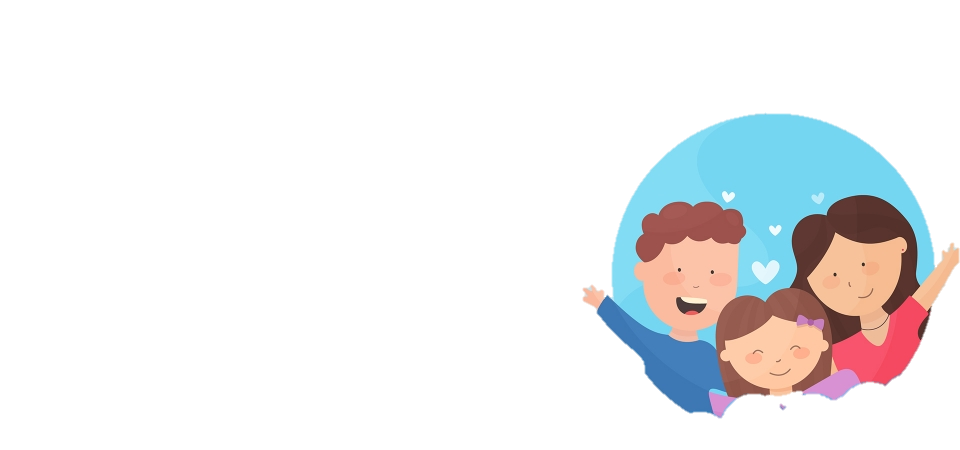 2. Đặt câu với từ ngữ em tìm được ở bài tập 1
M: Mẹ ru  bé ngủ say.
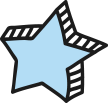 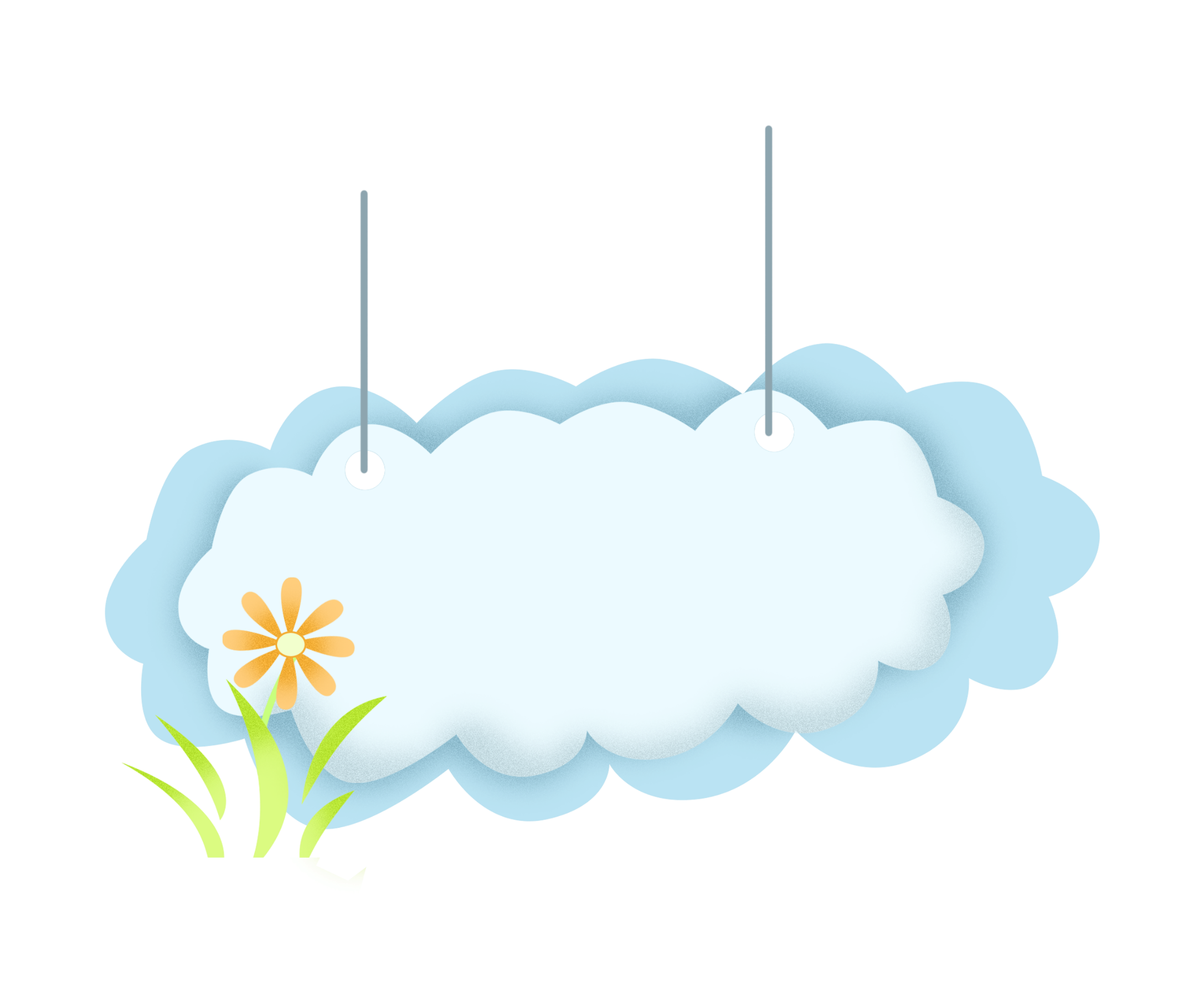 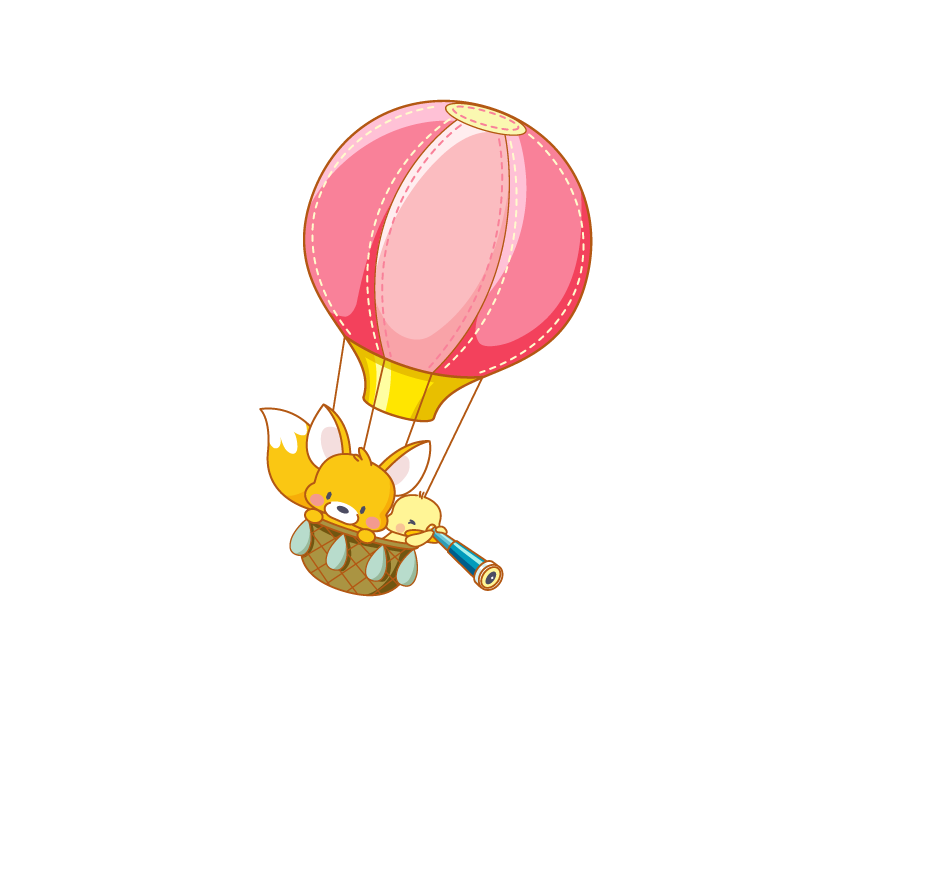 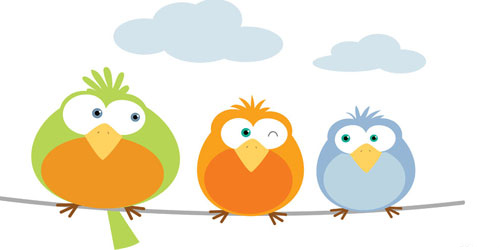 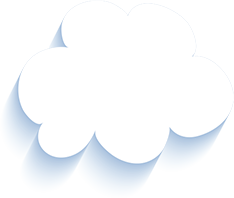 Tạm biệt và hẹn gặp lại 
các con vào những tiết học sau!
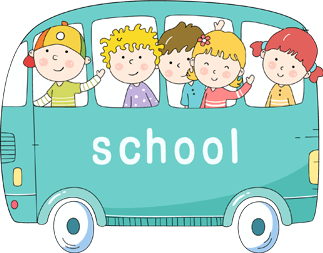 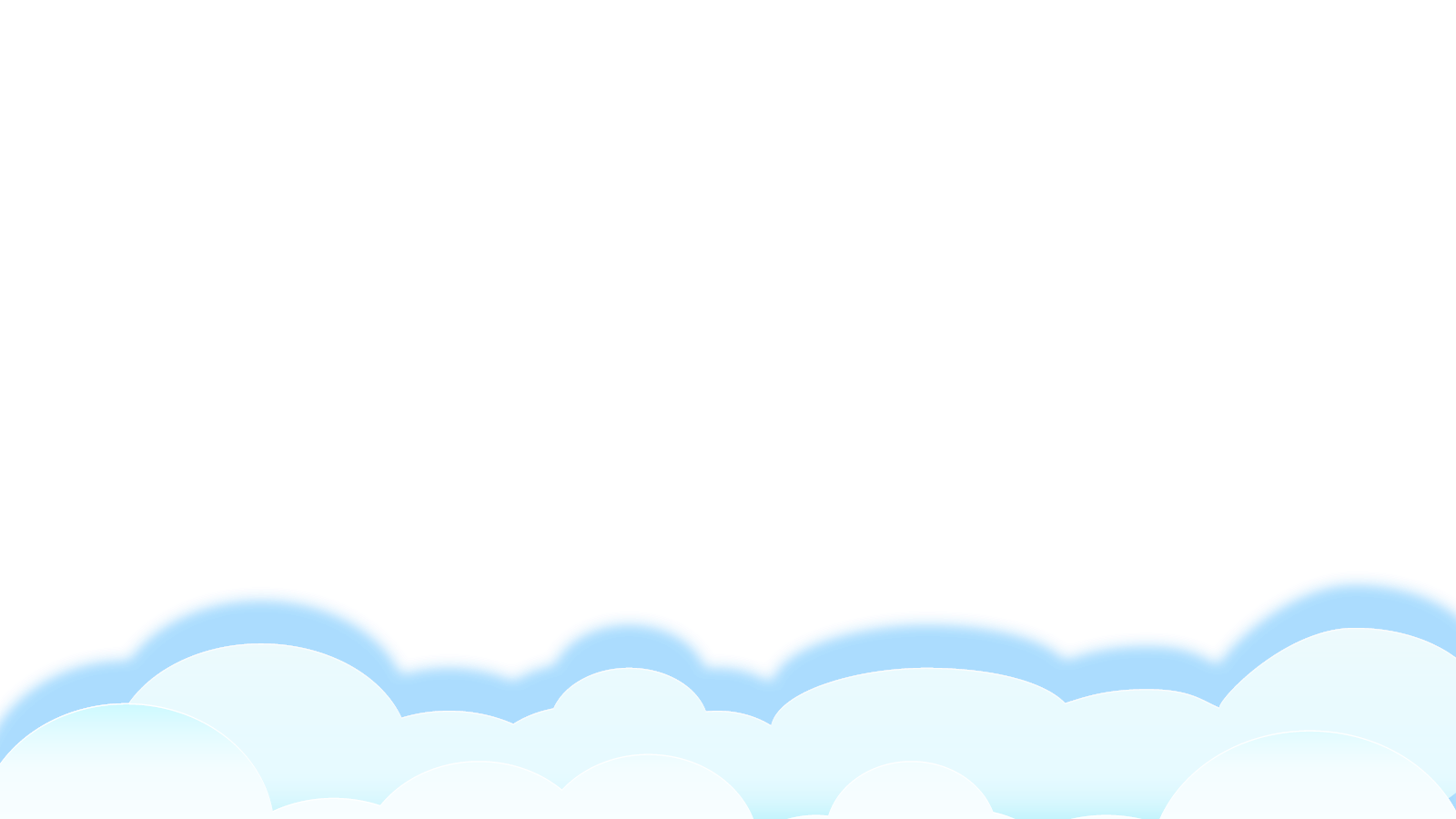